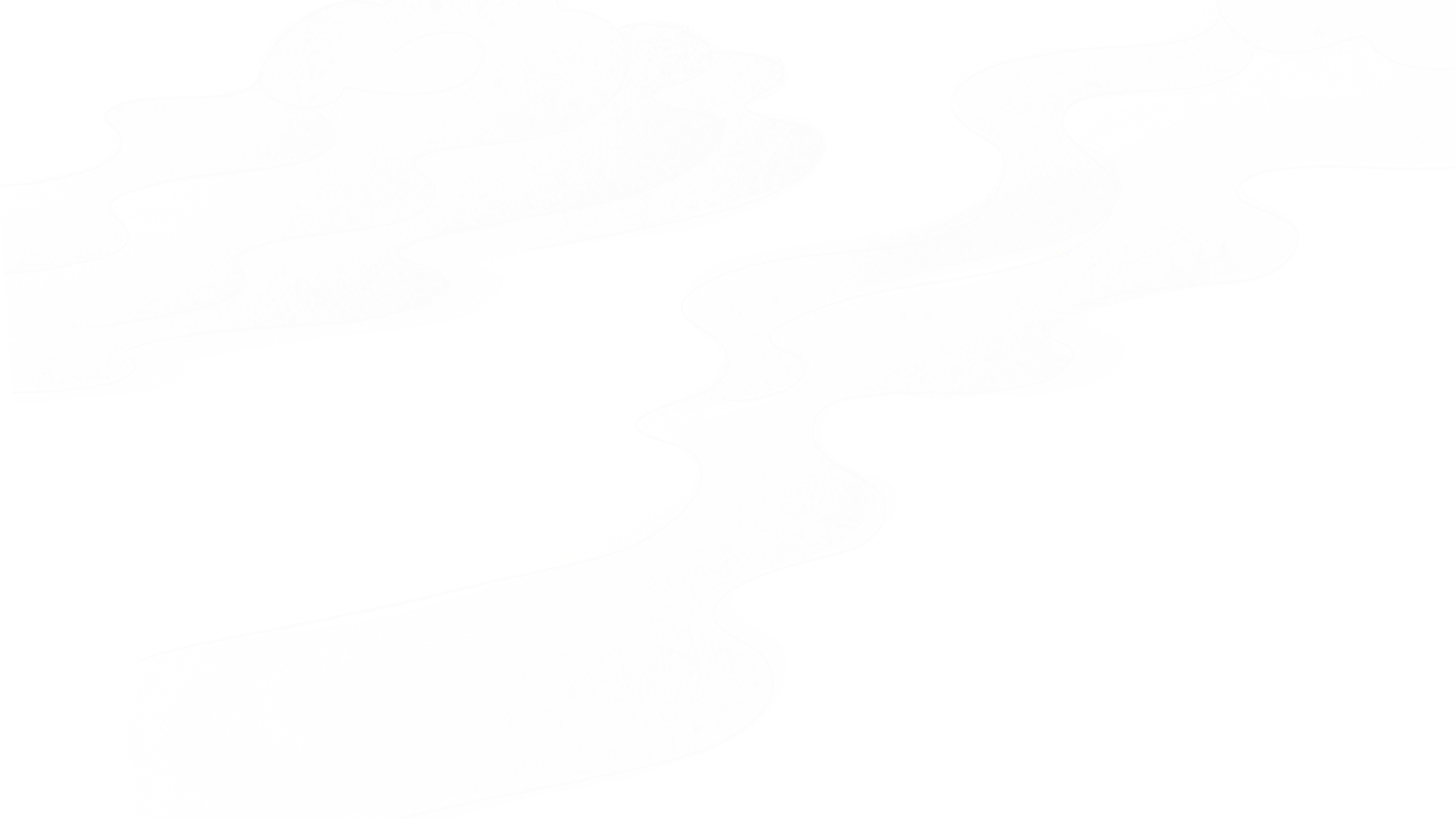 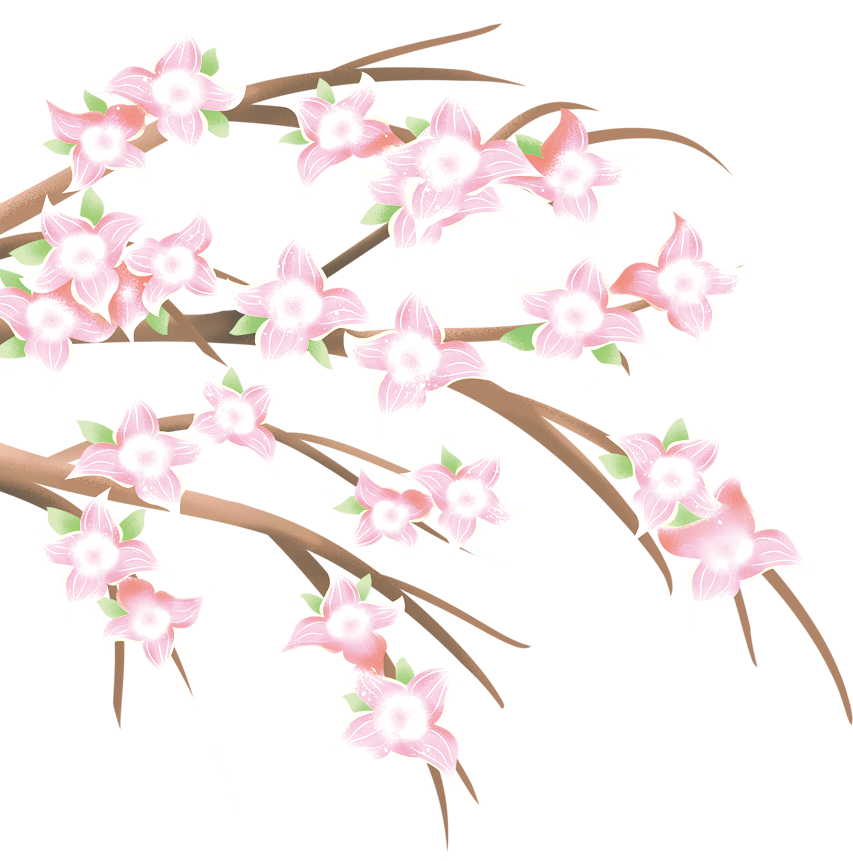 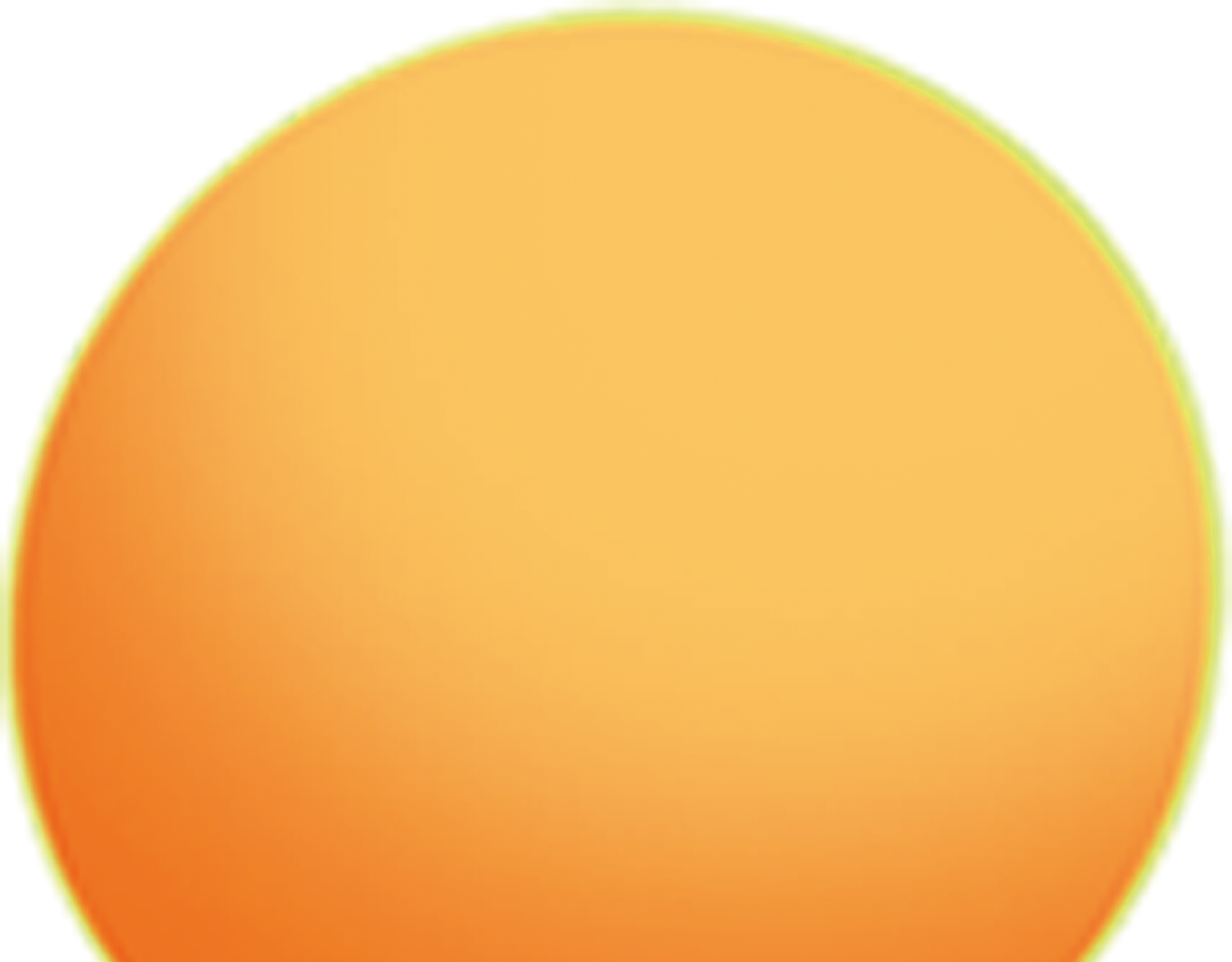 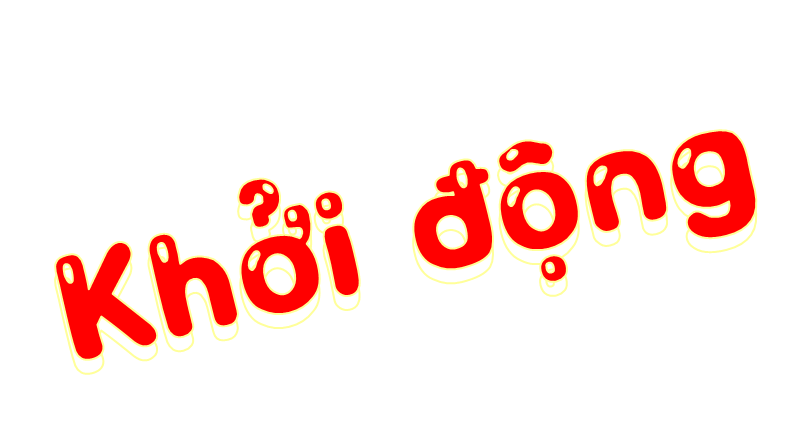 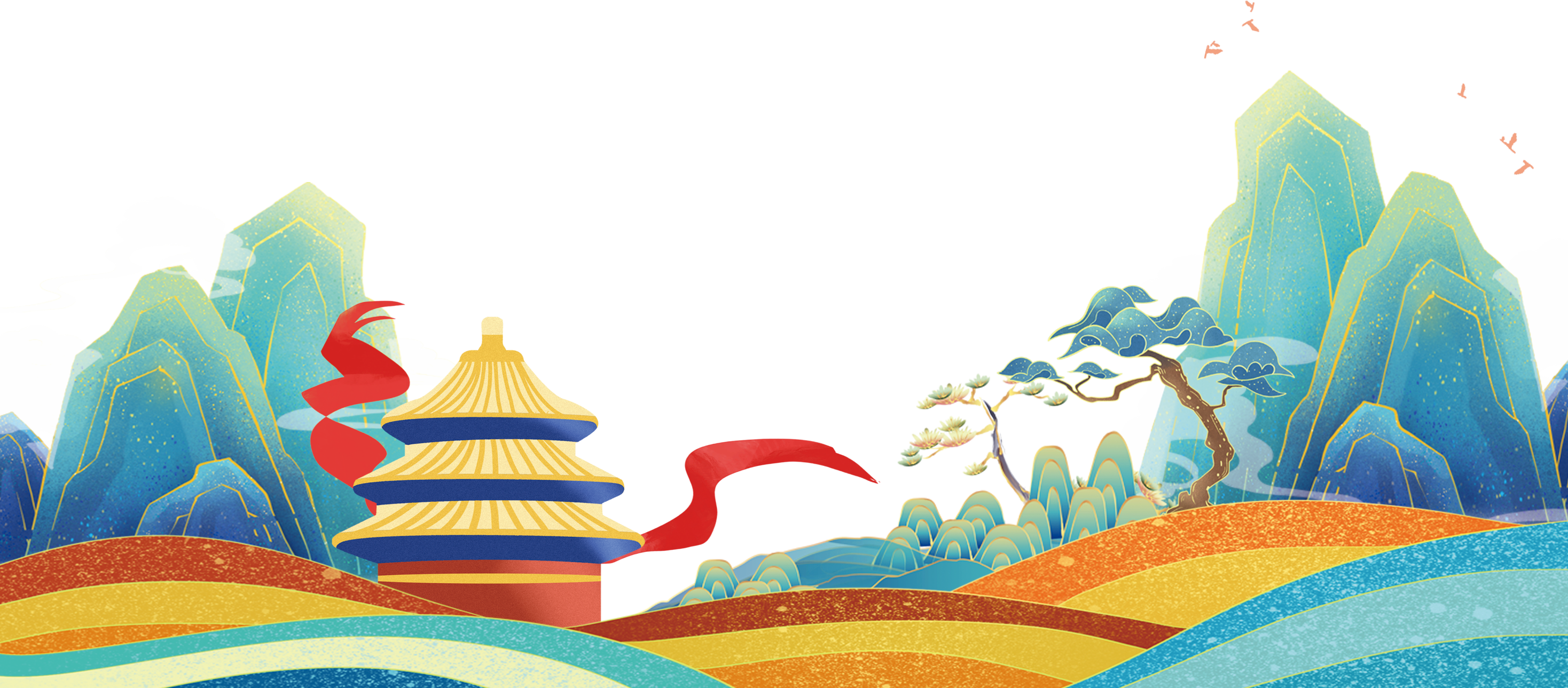 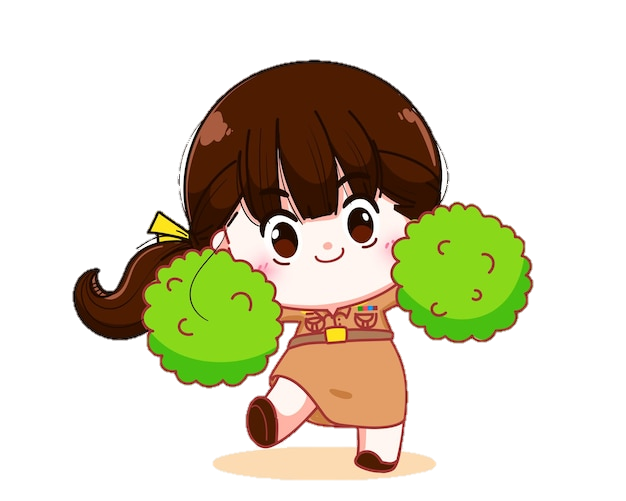 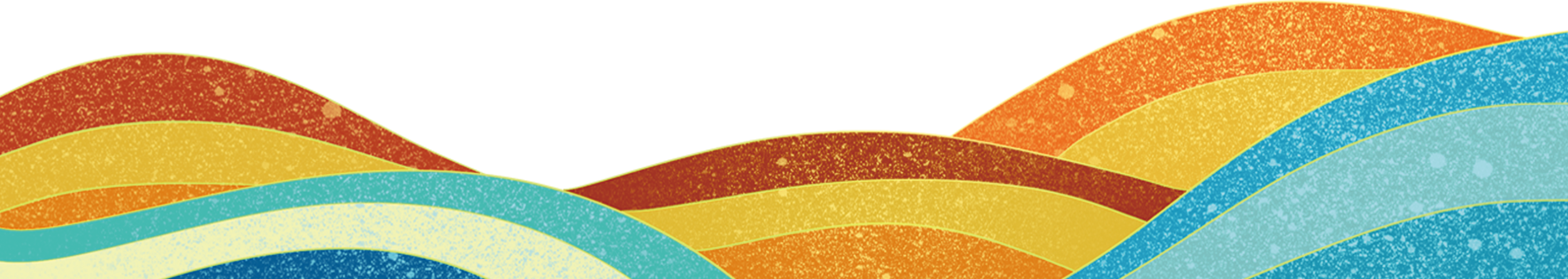 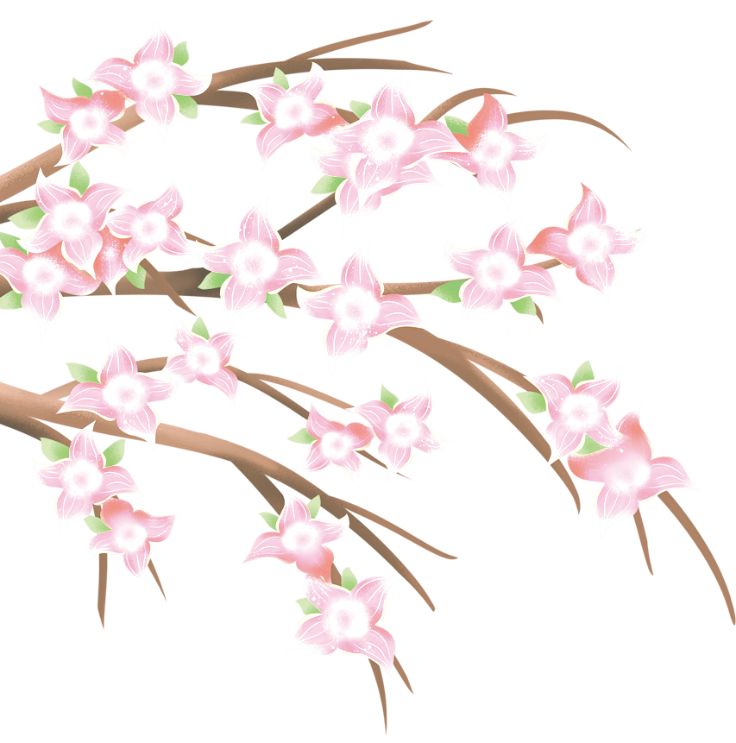 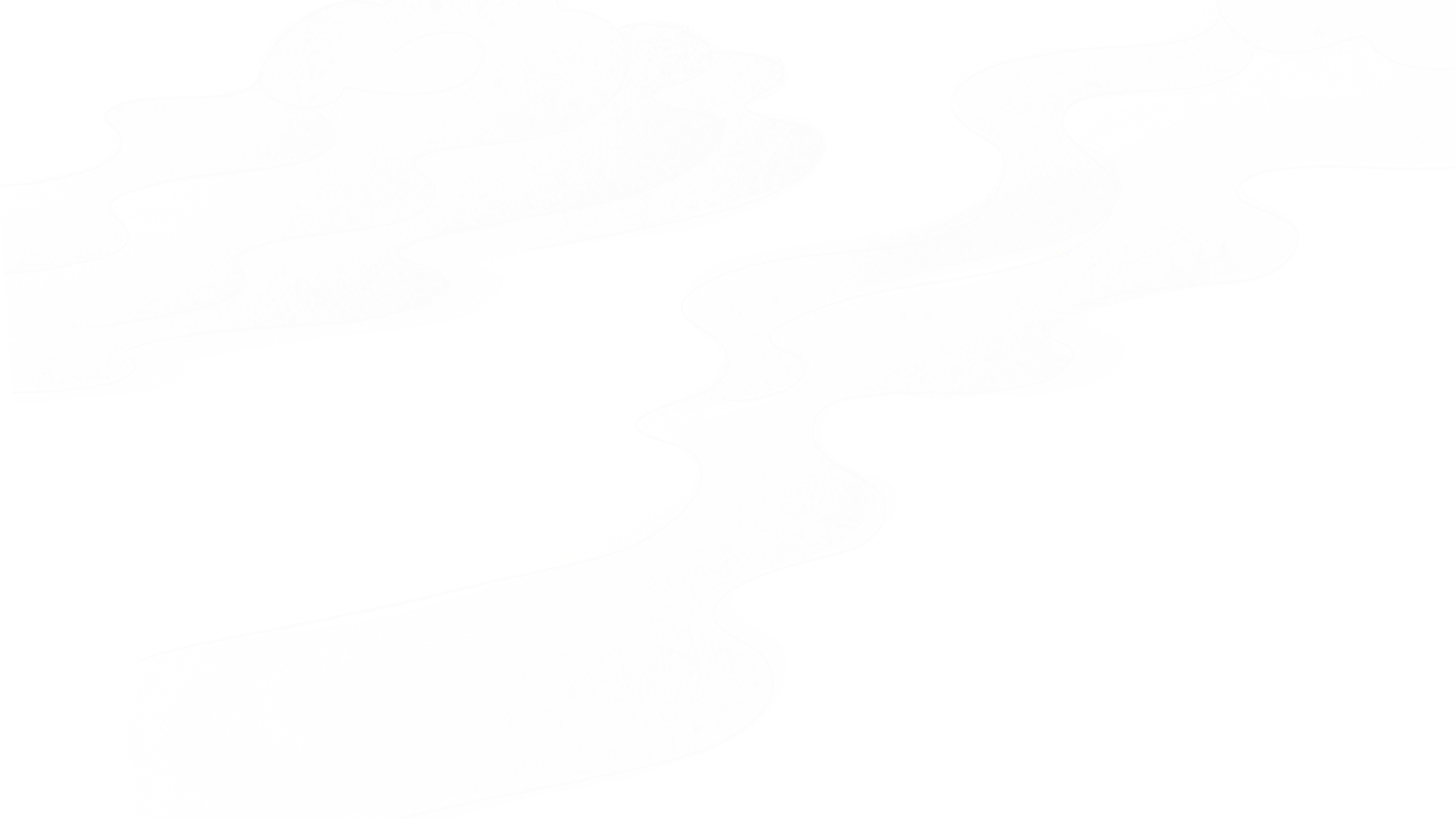 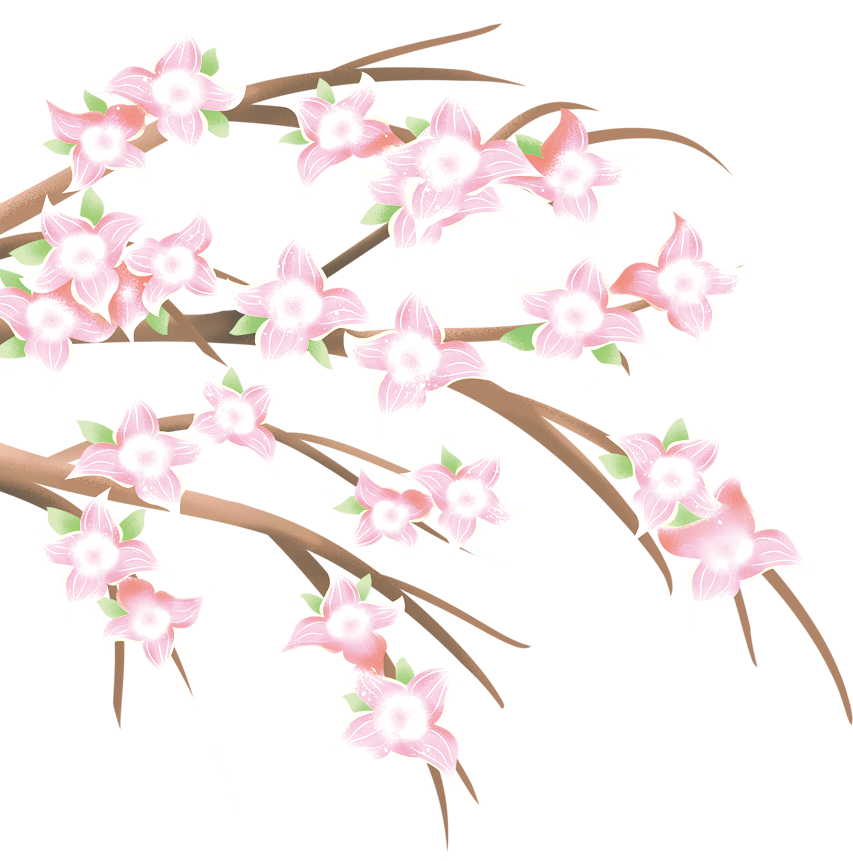 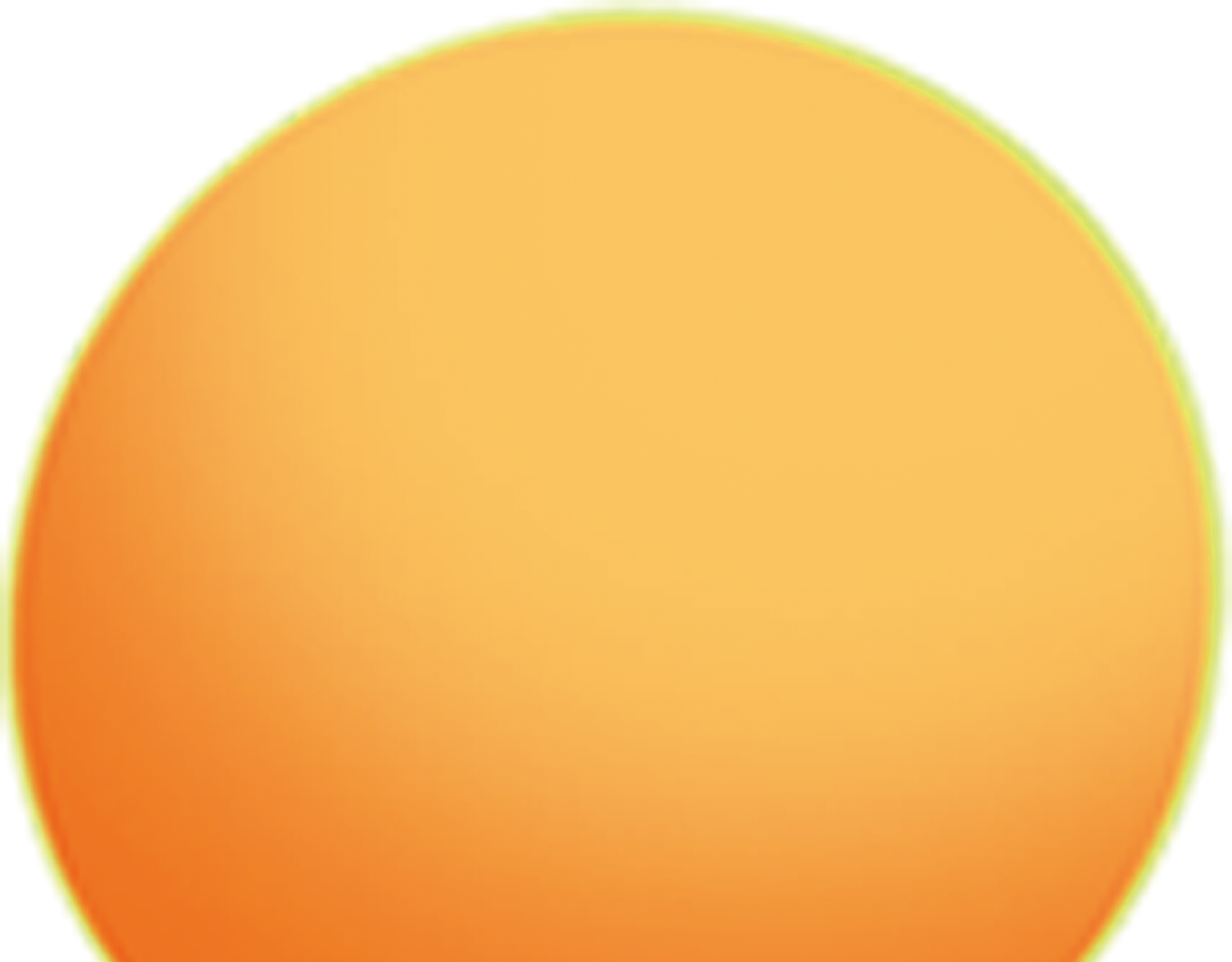 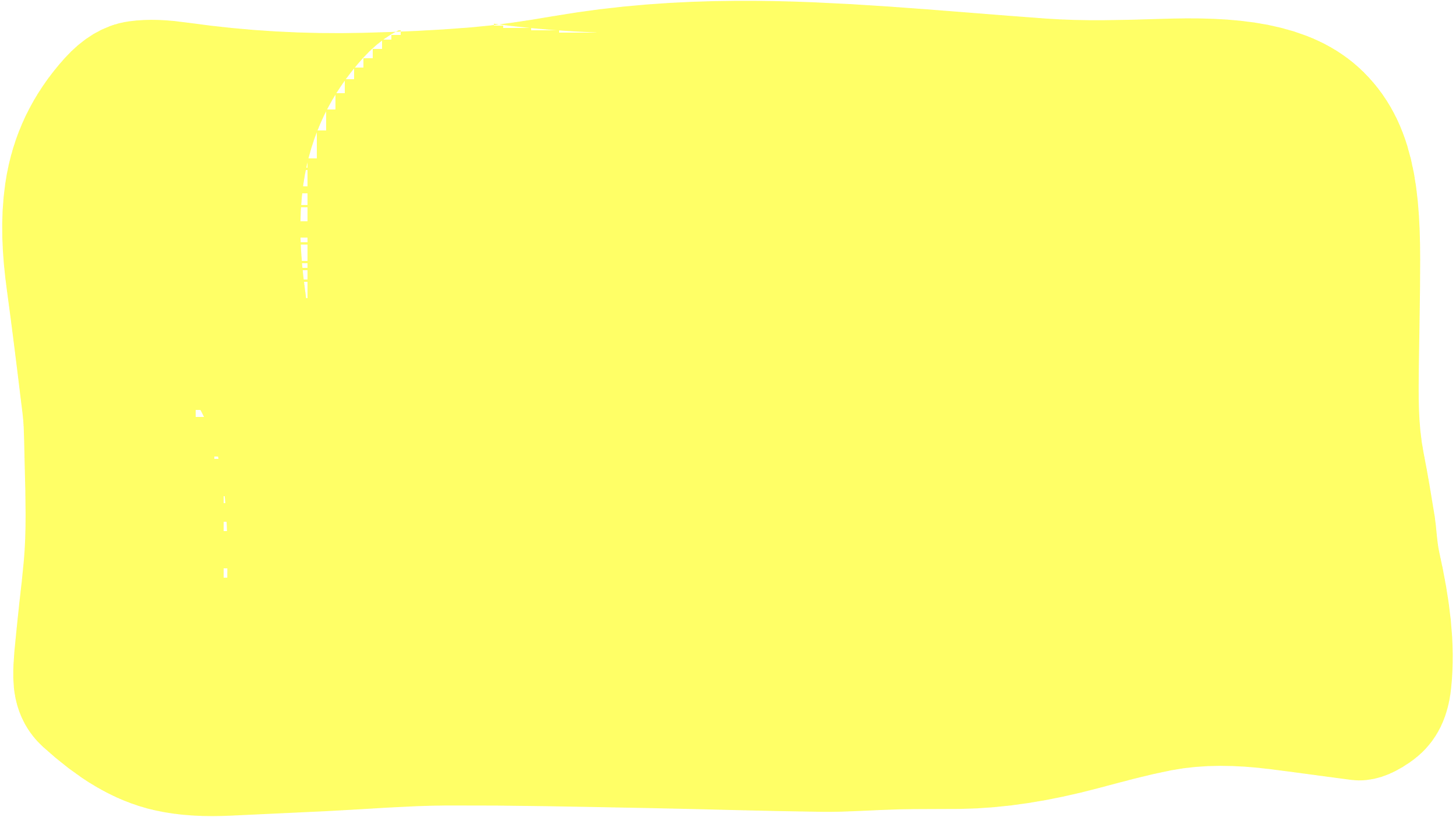 Nói 2 -3 câu giới thiệu về đất nước mình
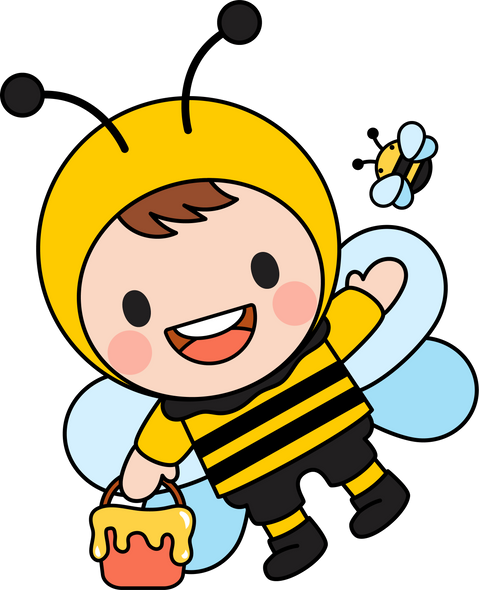 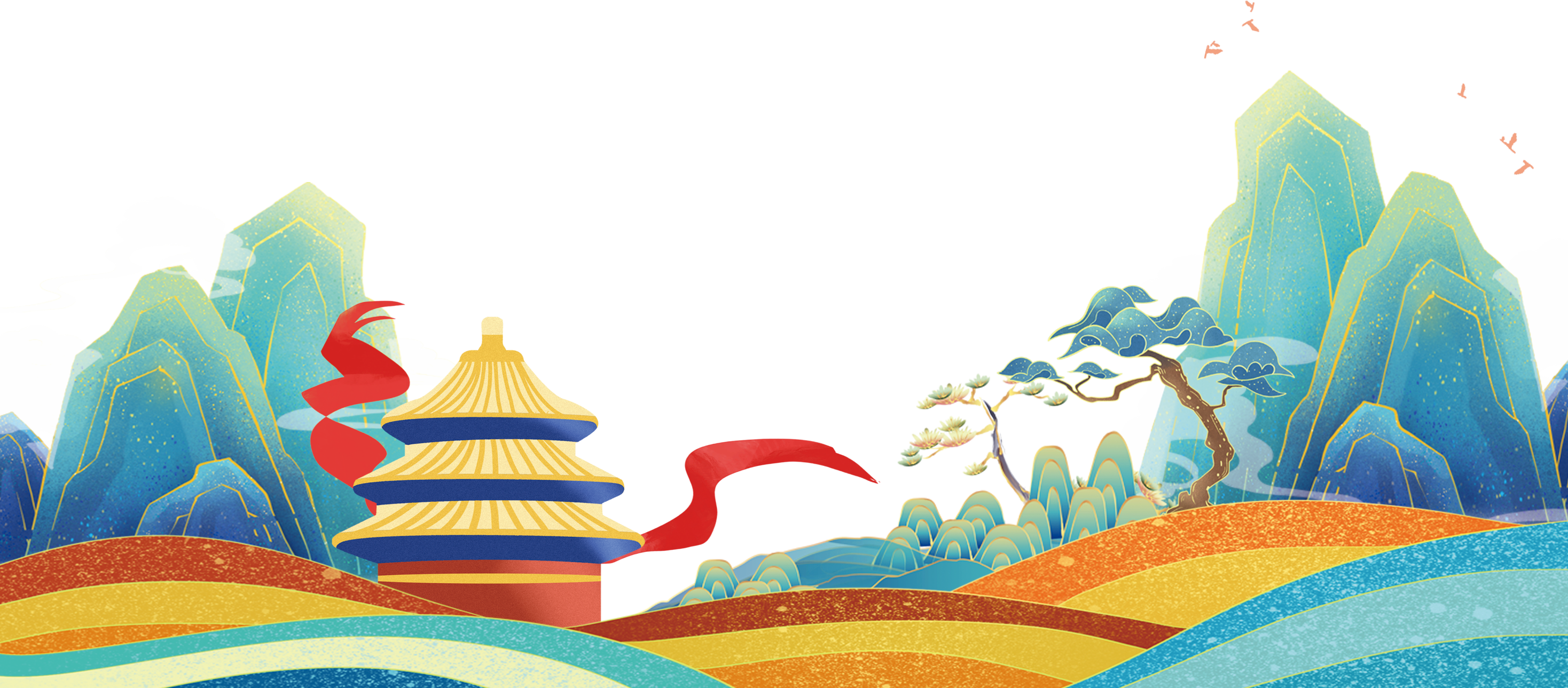 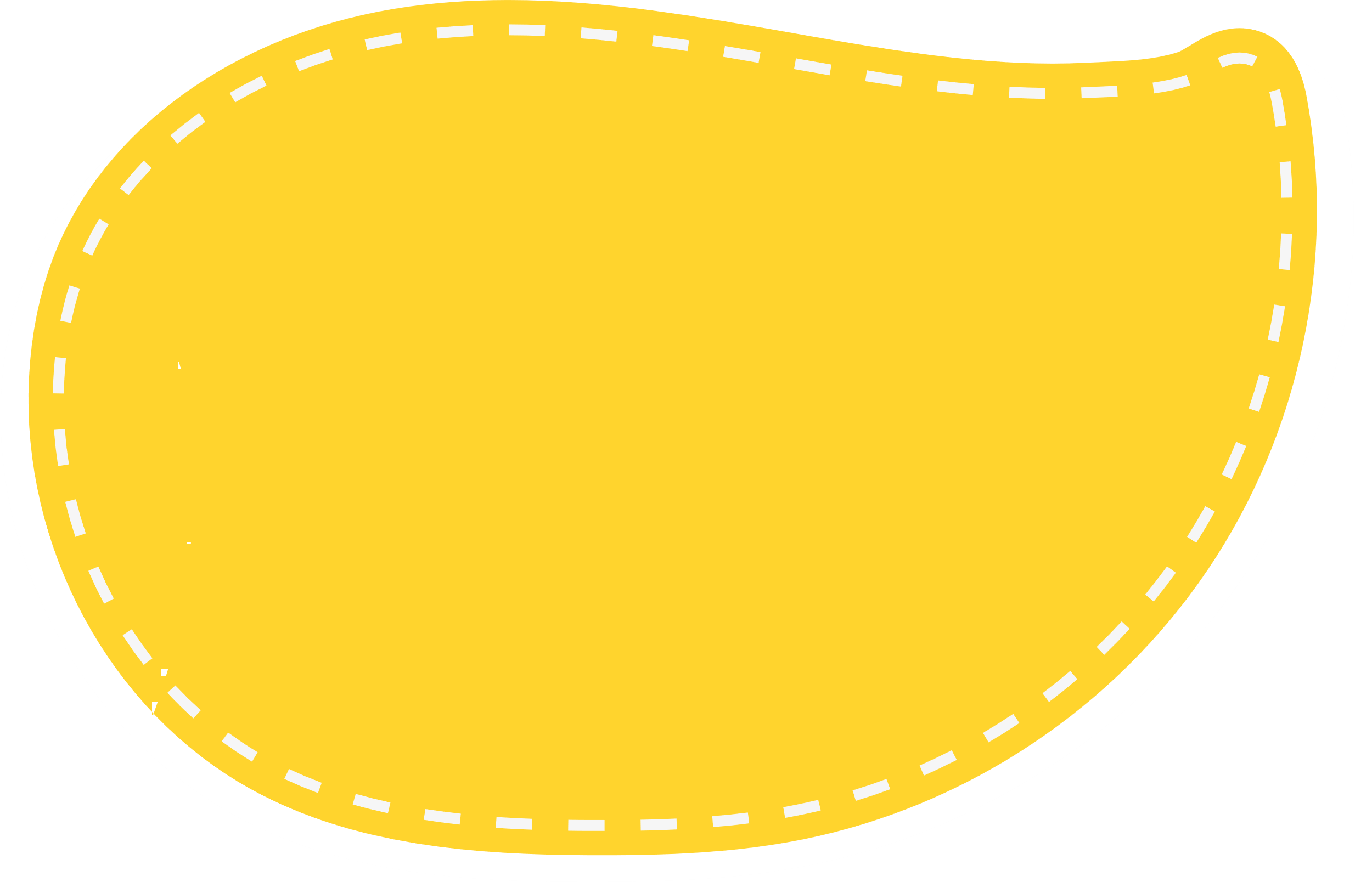 CHIA SẺ TRƯỚC LỚP
THẢO LUẬN NHÓM
Hình dáng đất nước ta thế nào?
Thủ đô của nước ta tên là gì?
Lá cờ Tổ quốc như thế nào?
Nước ta có bao nhiêu dân tộc anh em?
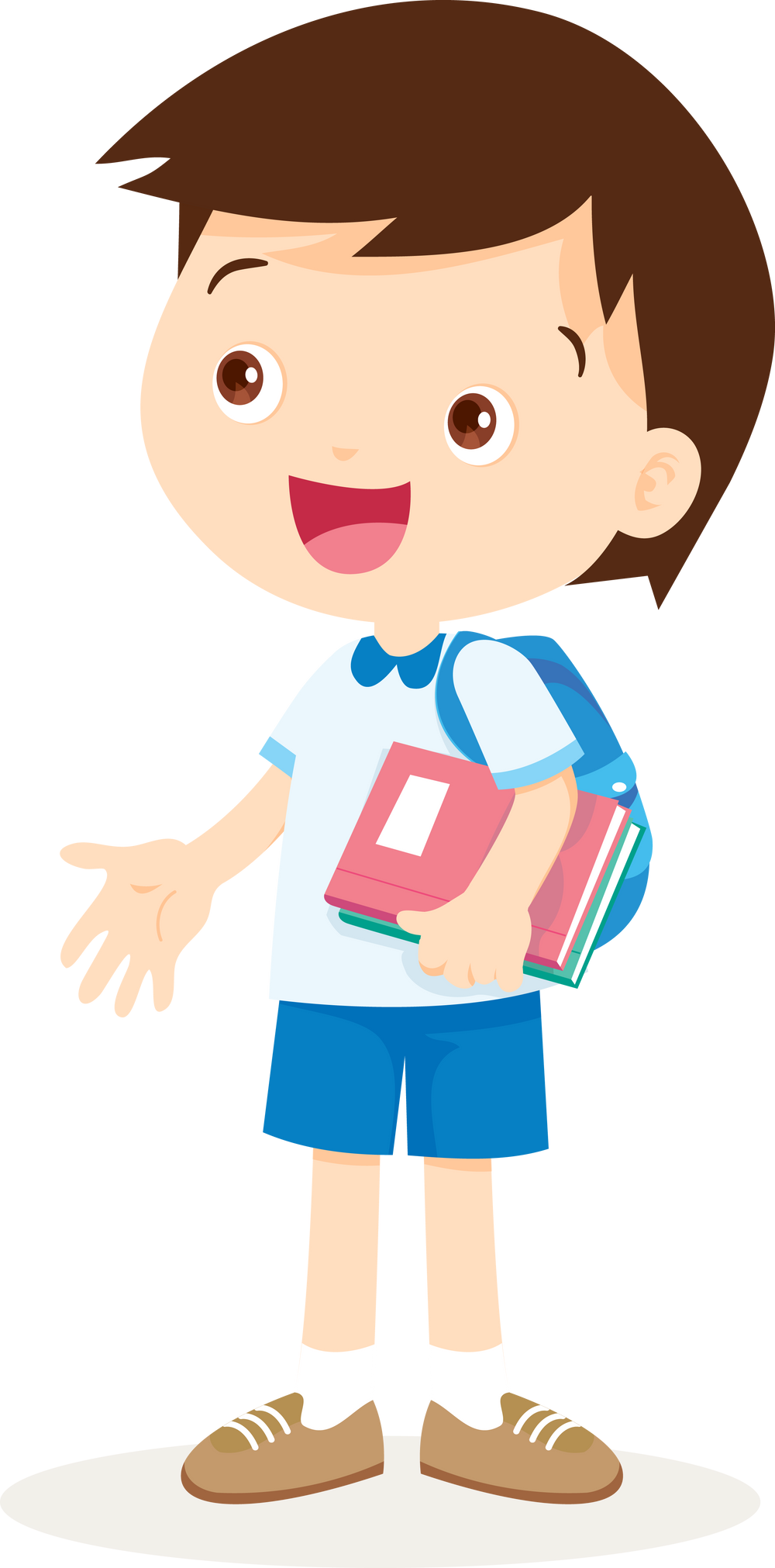 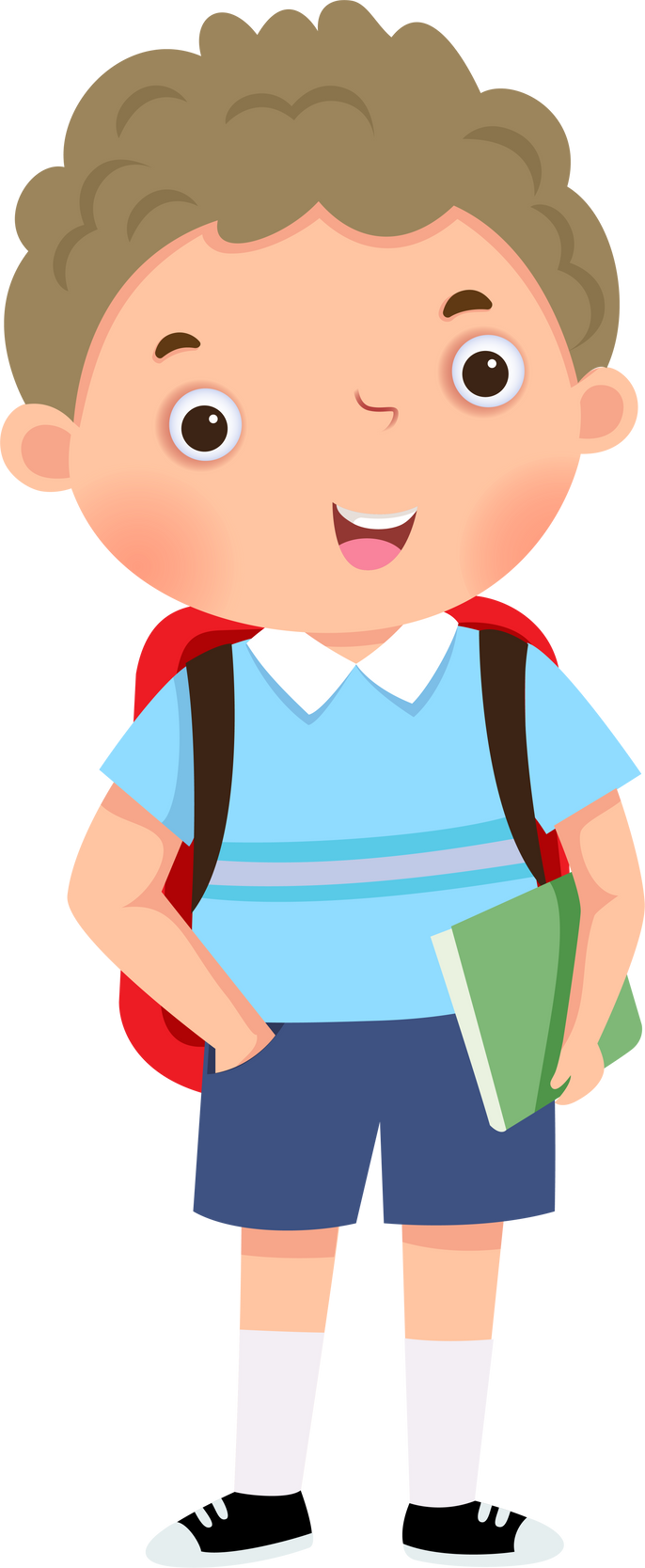 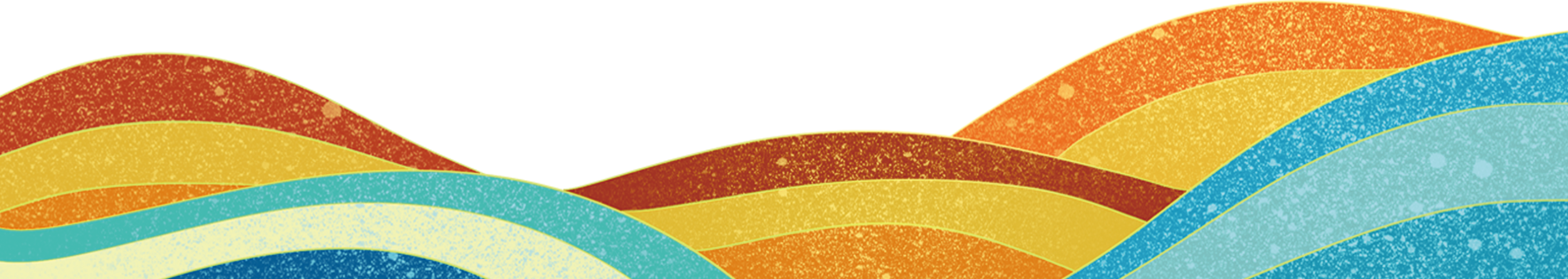 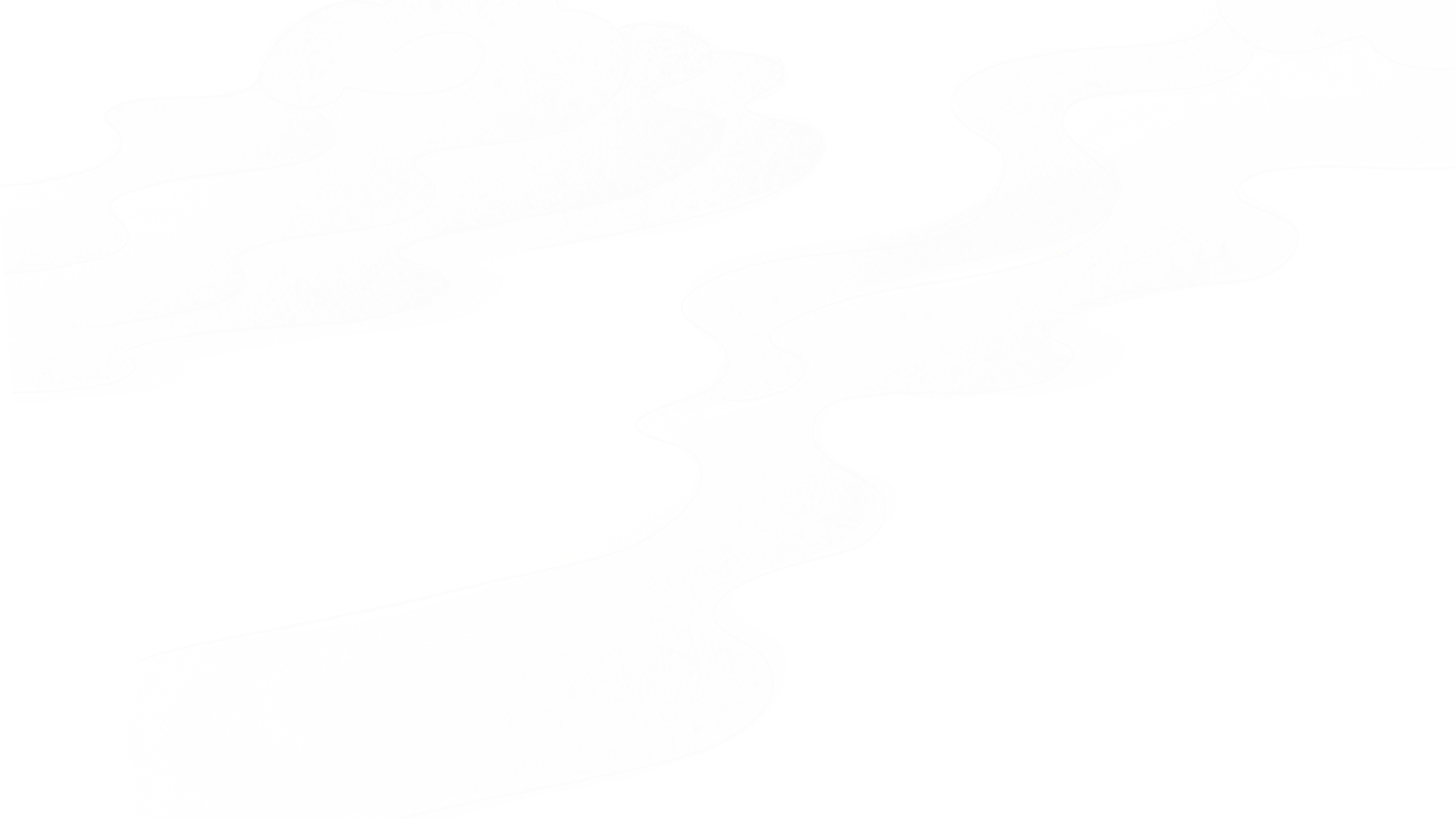 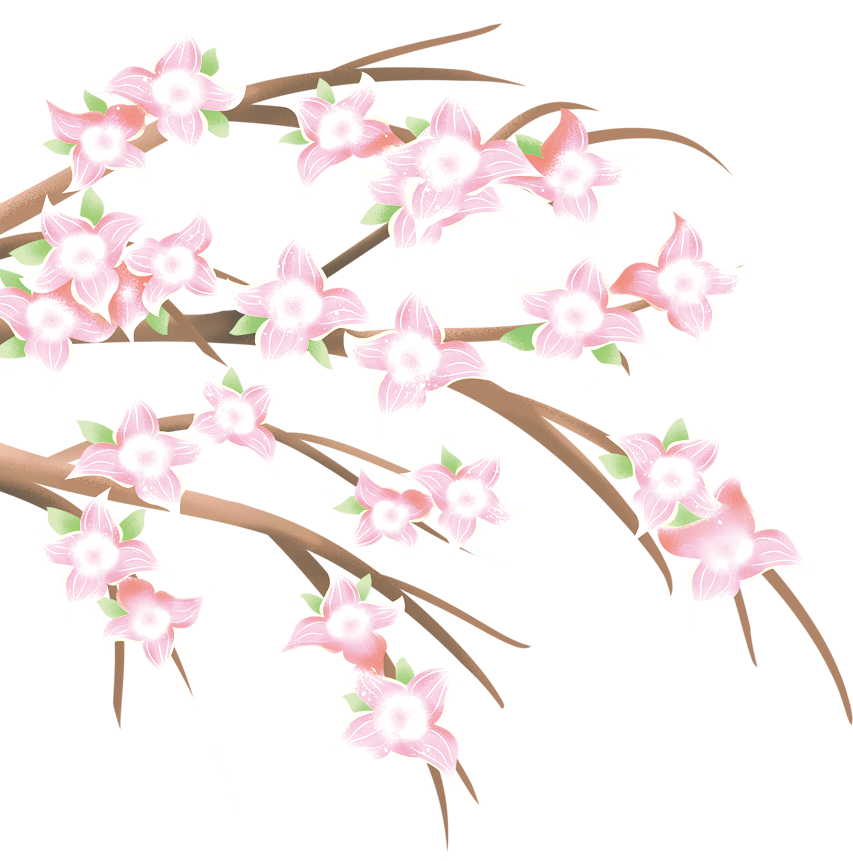 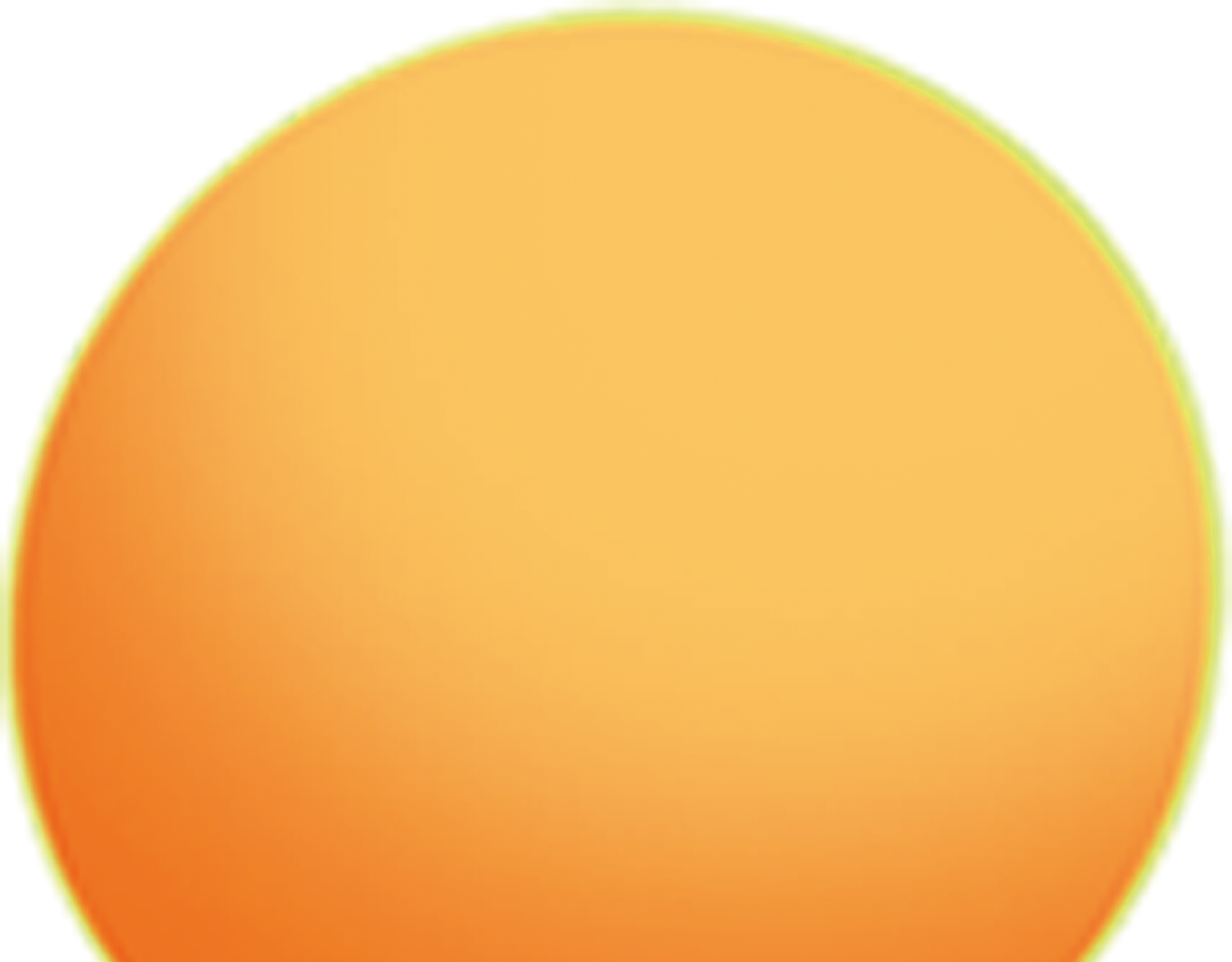 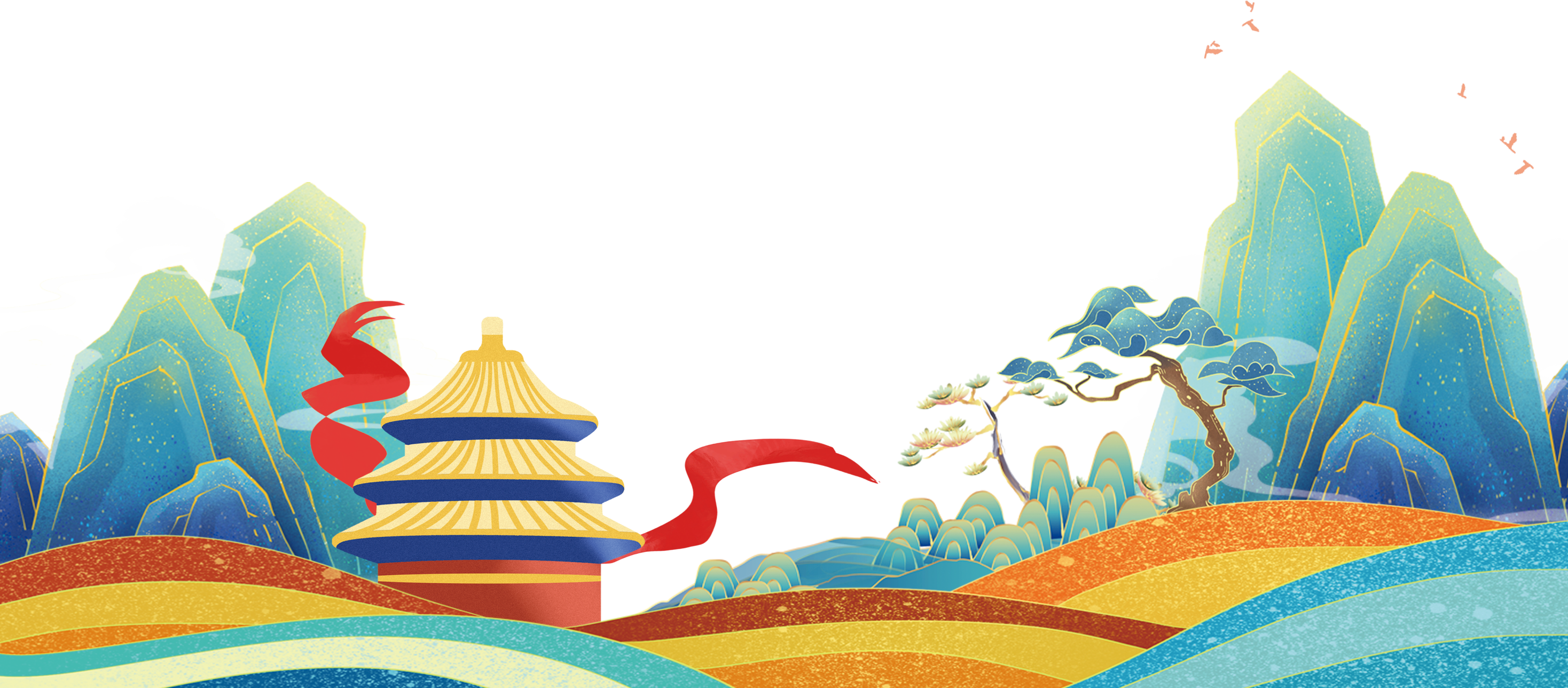 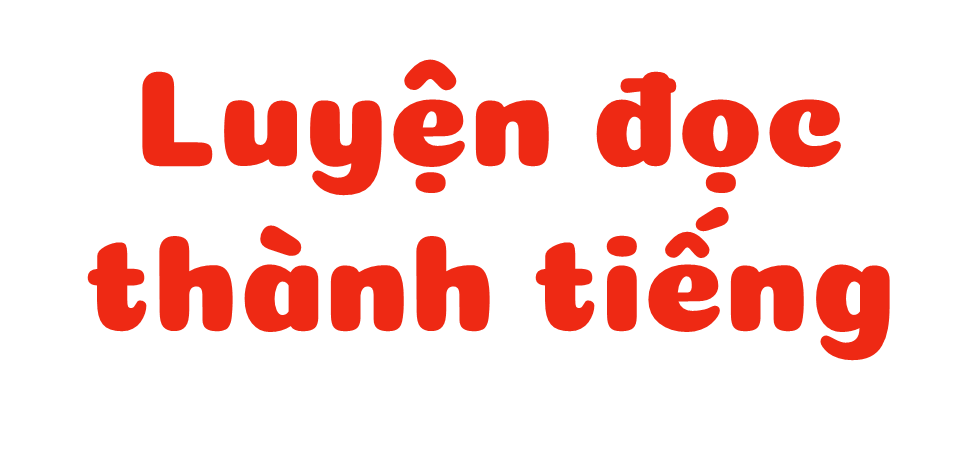 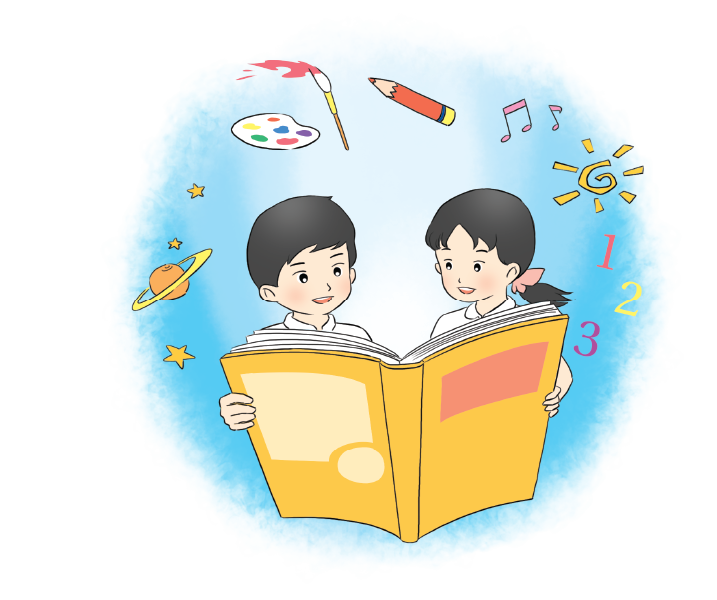 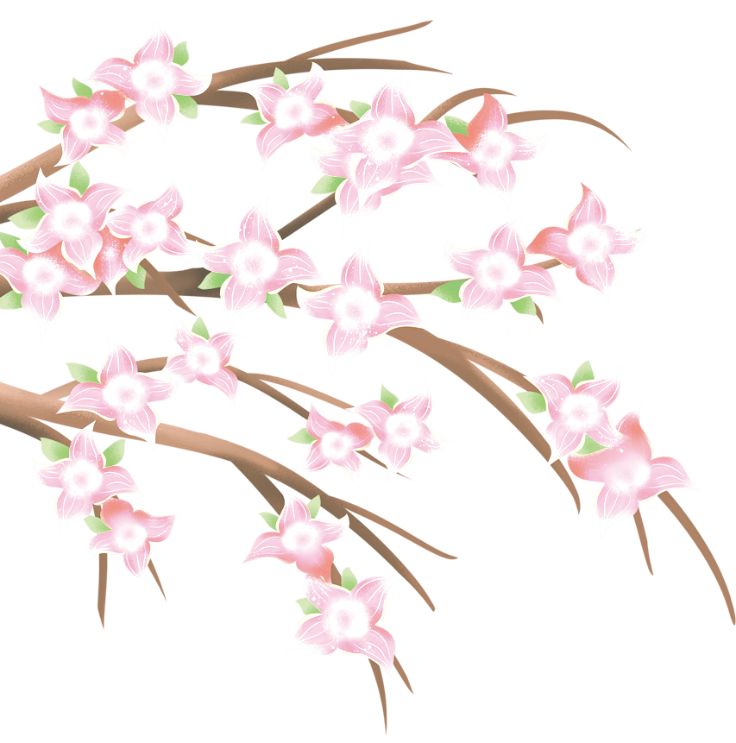 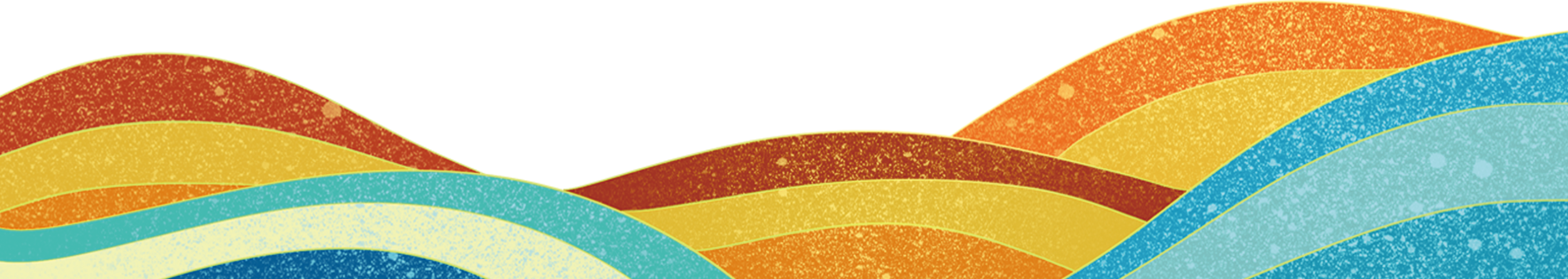 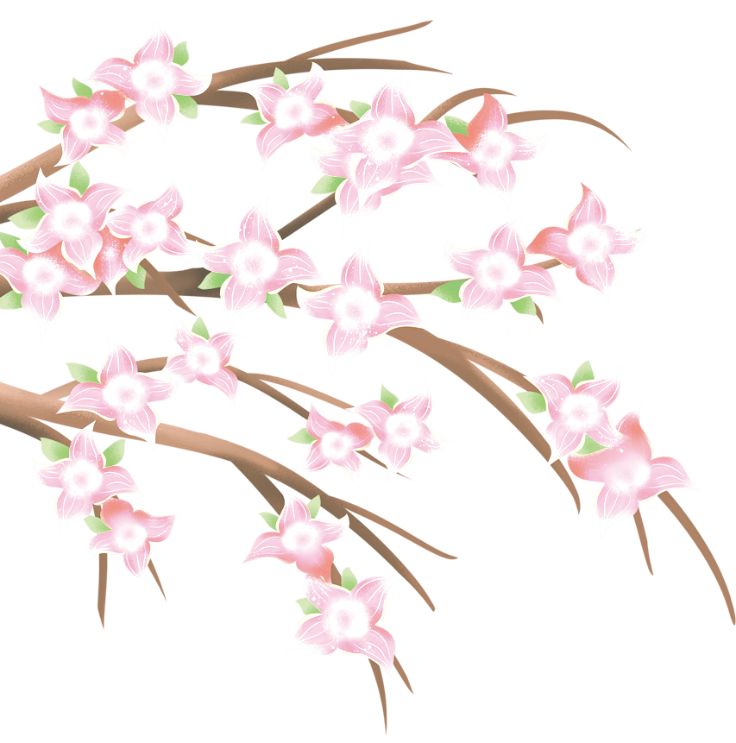 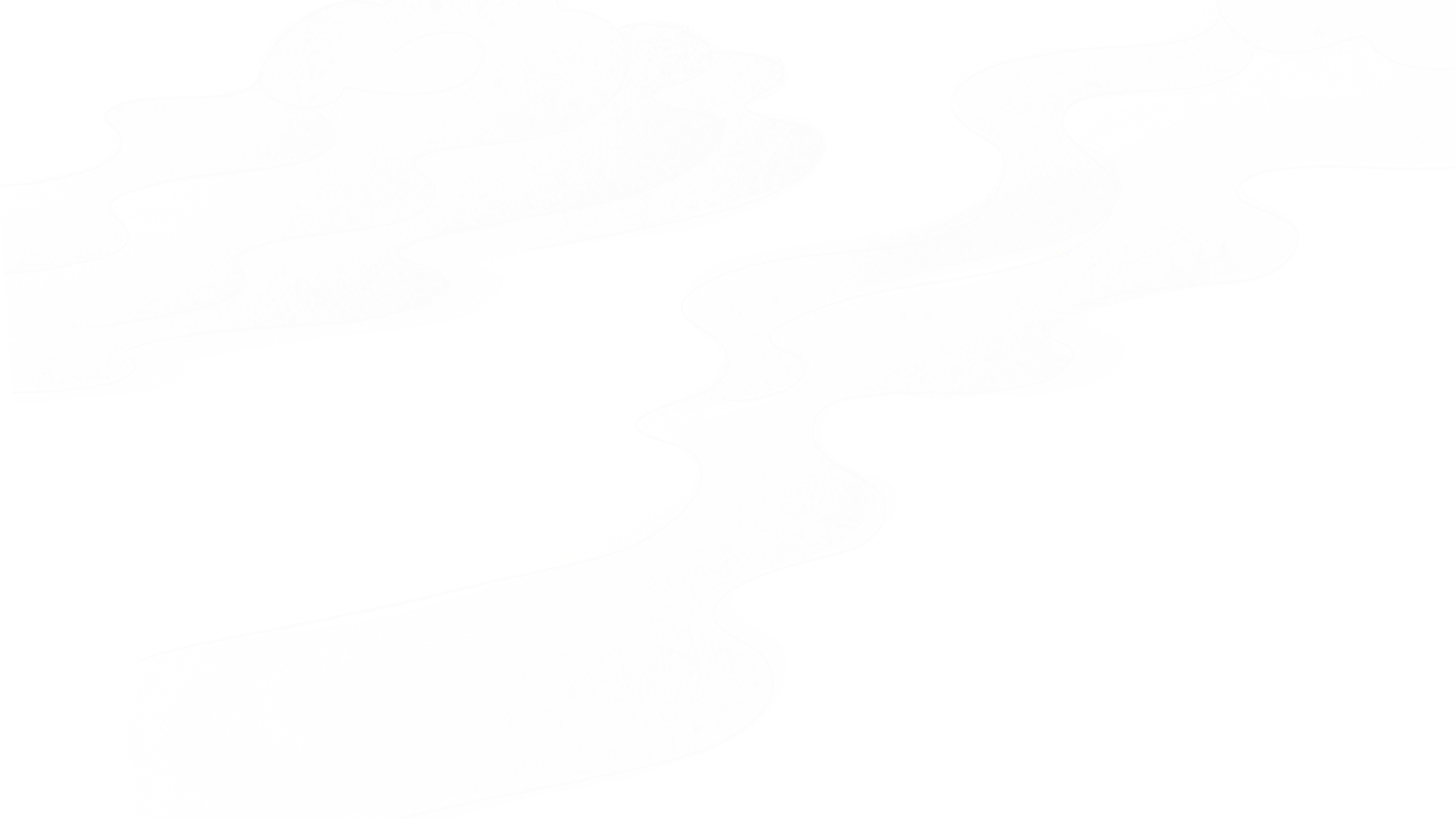 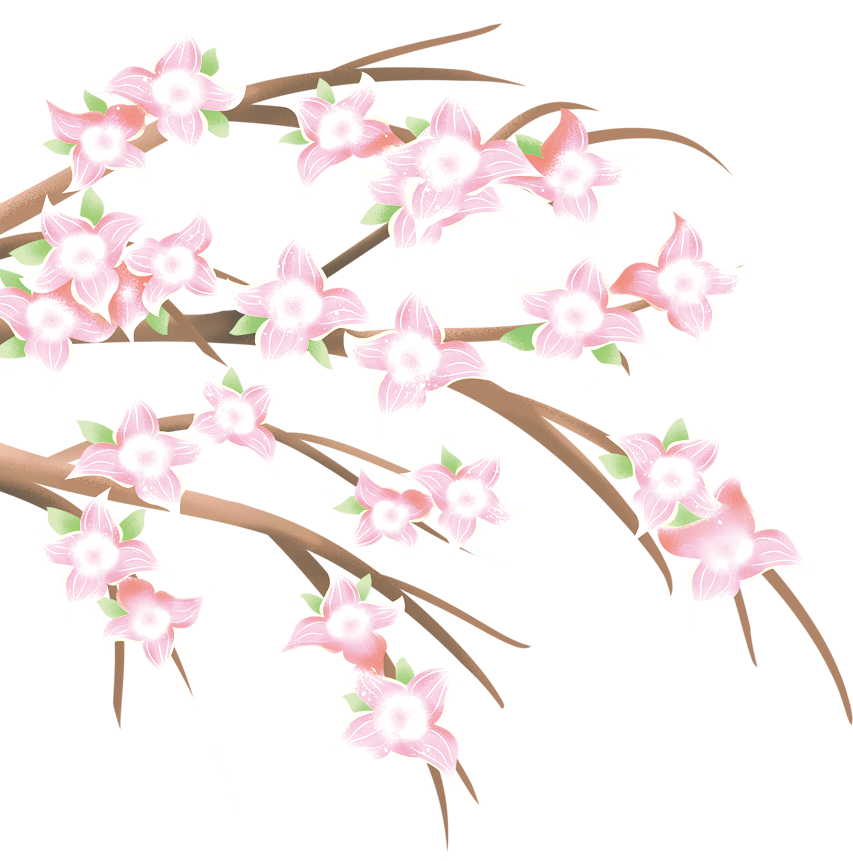 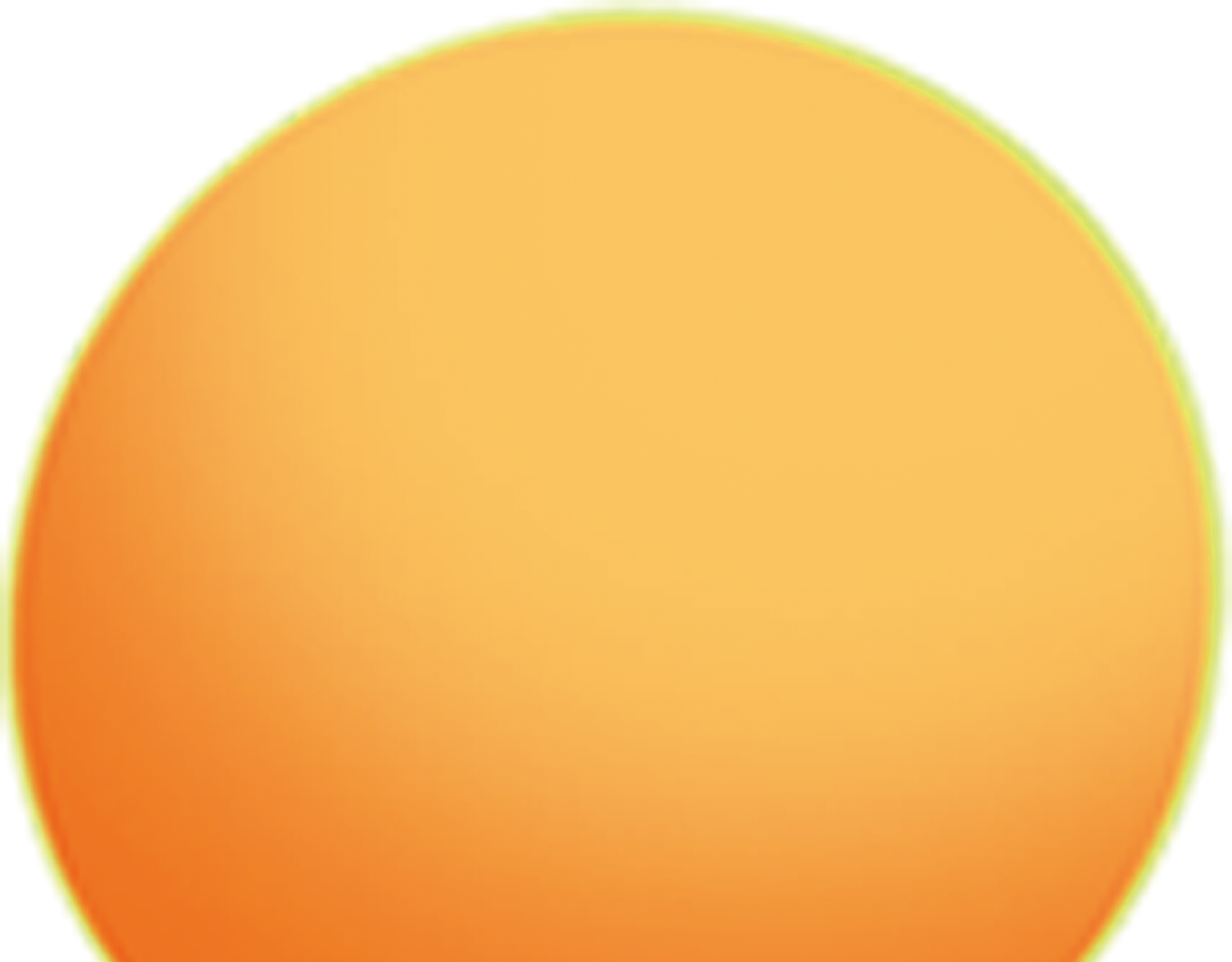 Lắng nghe đọc mẫu
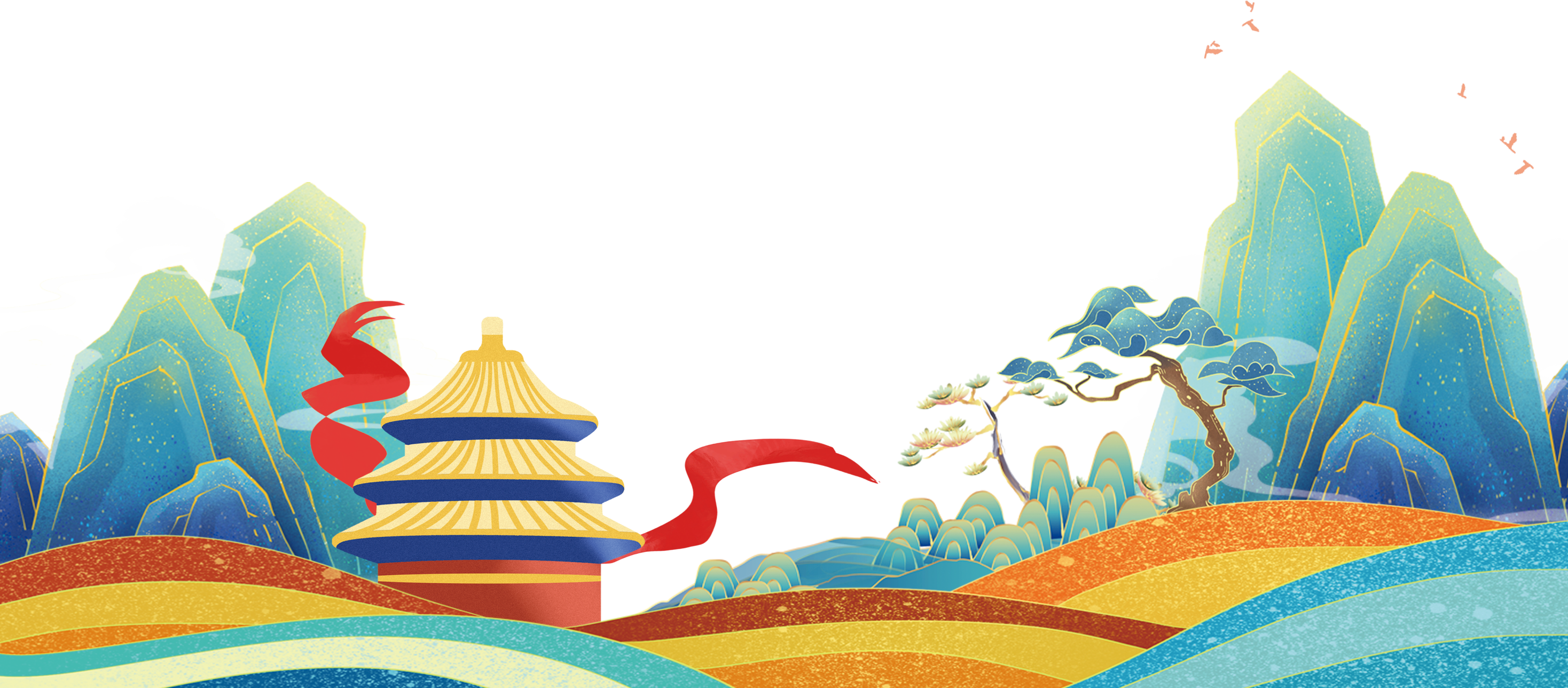 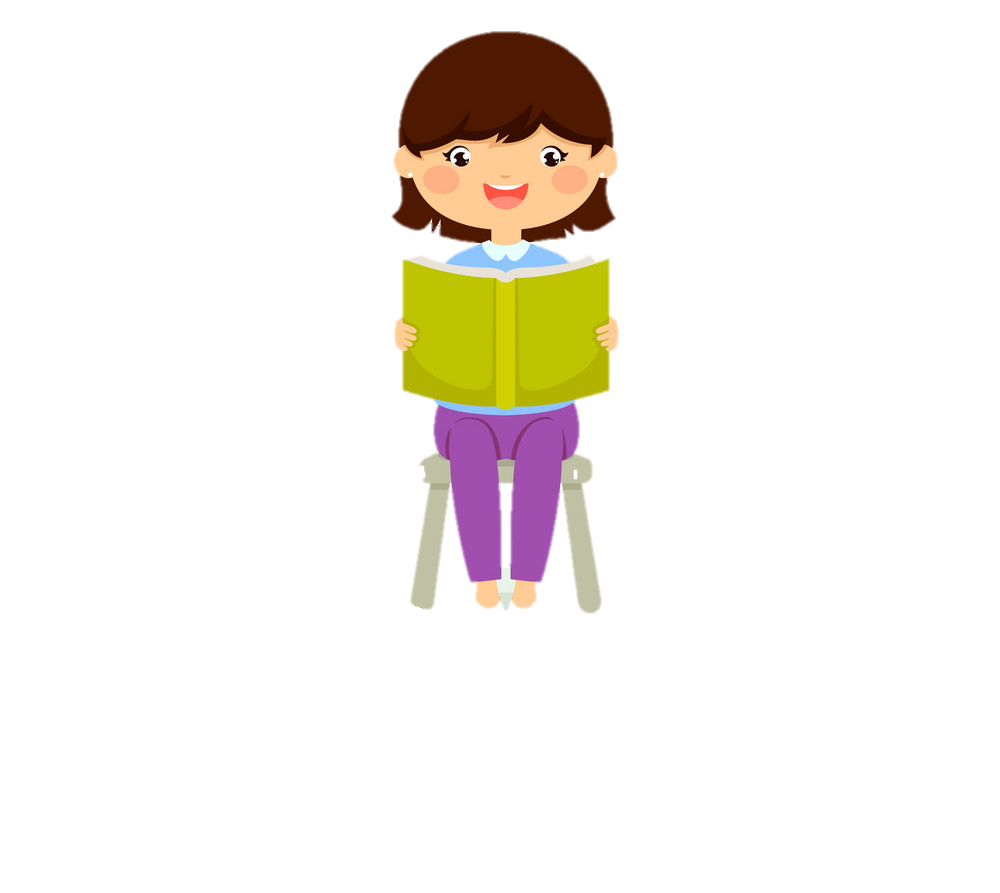 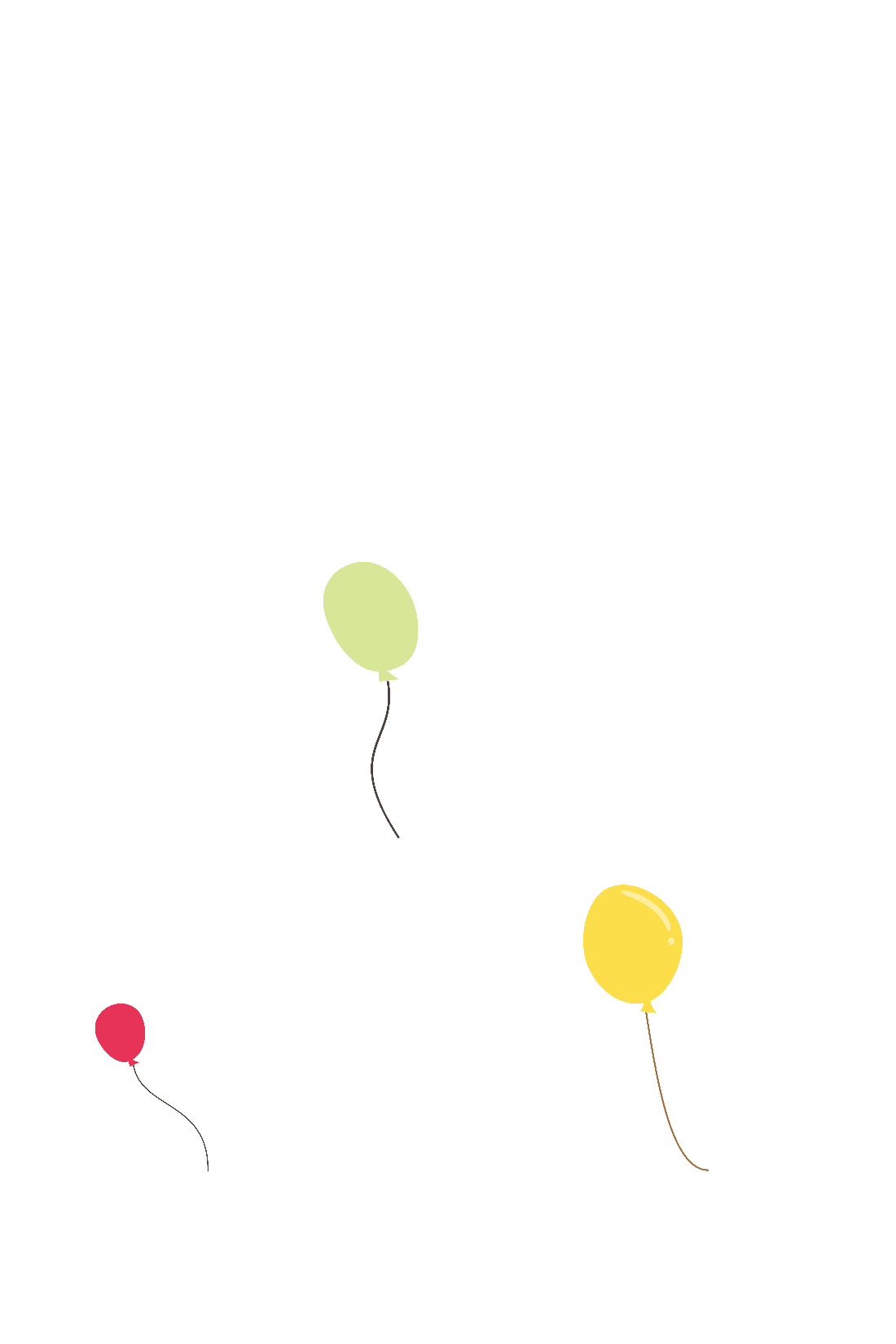 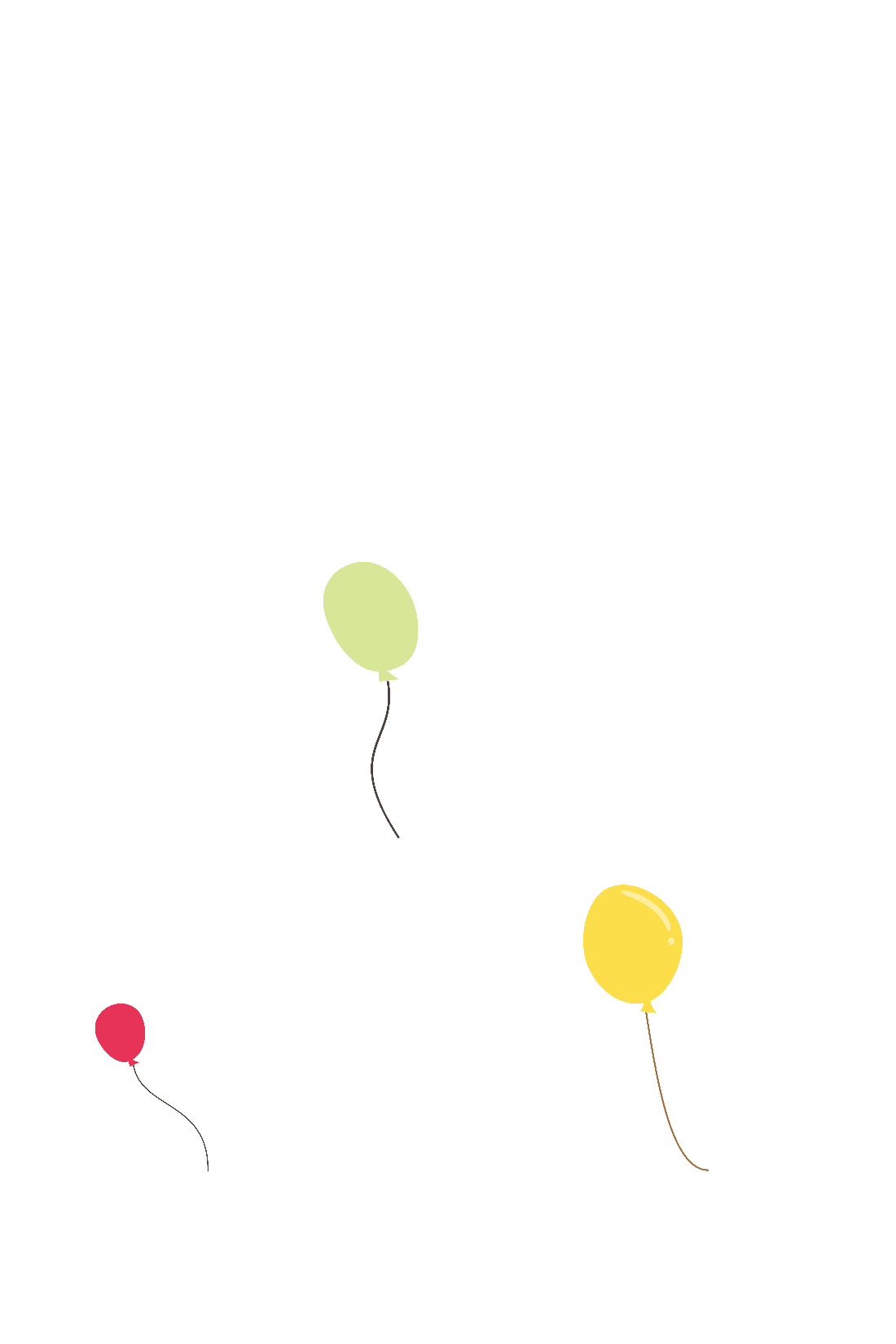 TAI NGHE
TAY DÒ
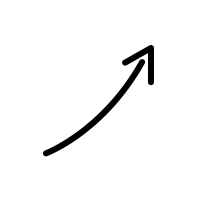 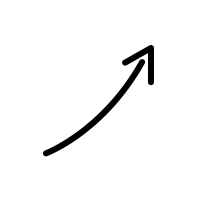 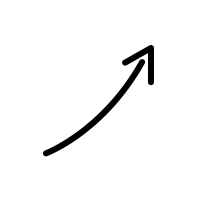 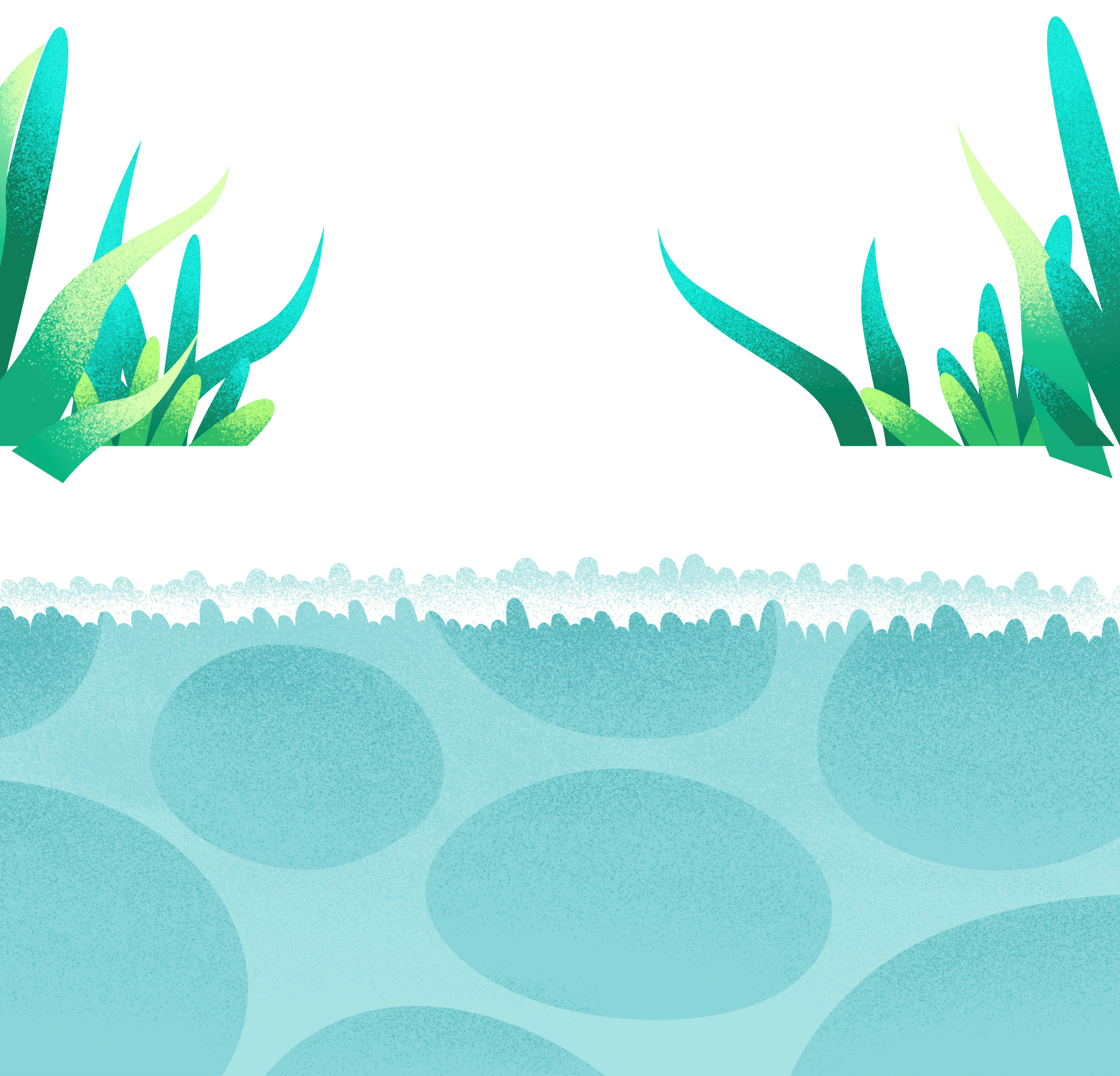 MẮT DÕI
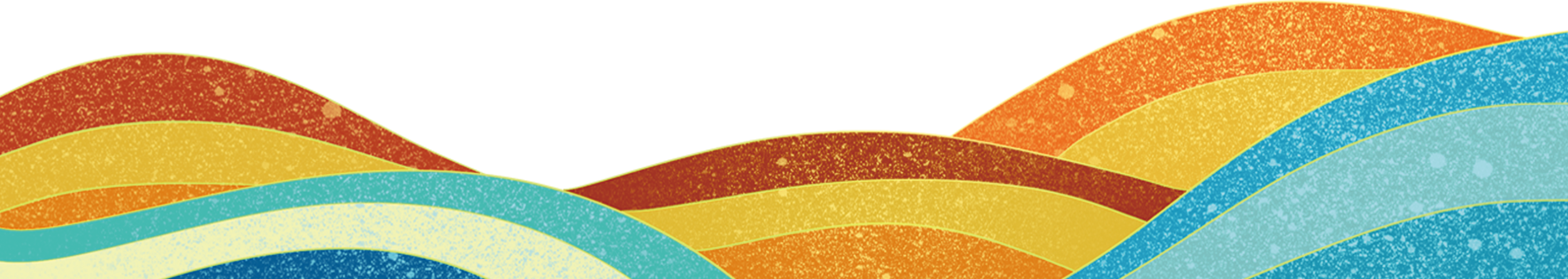 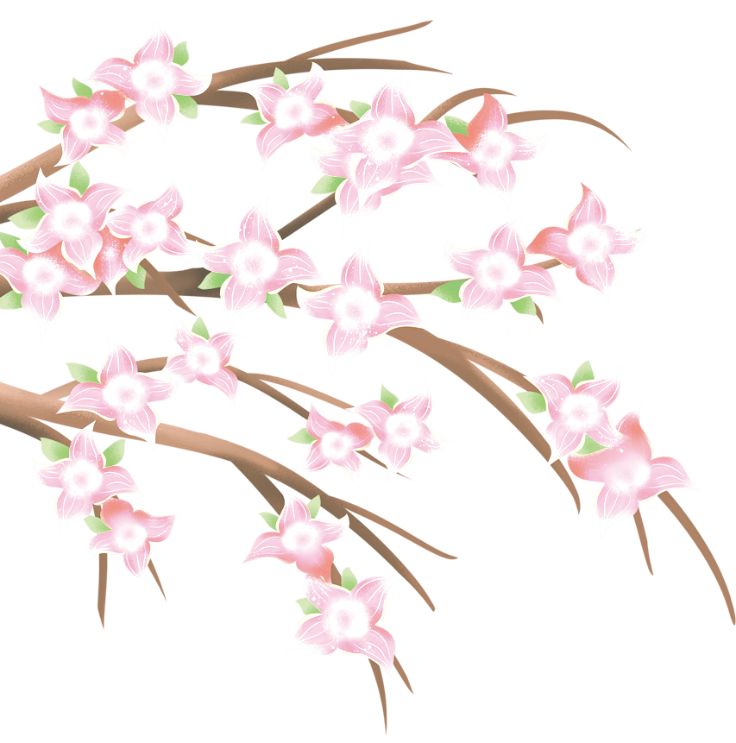 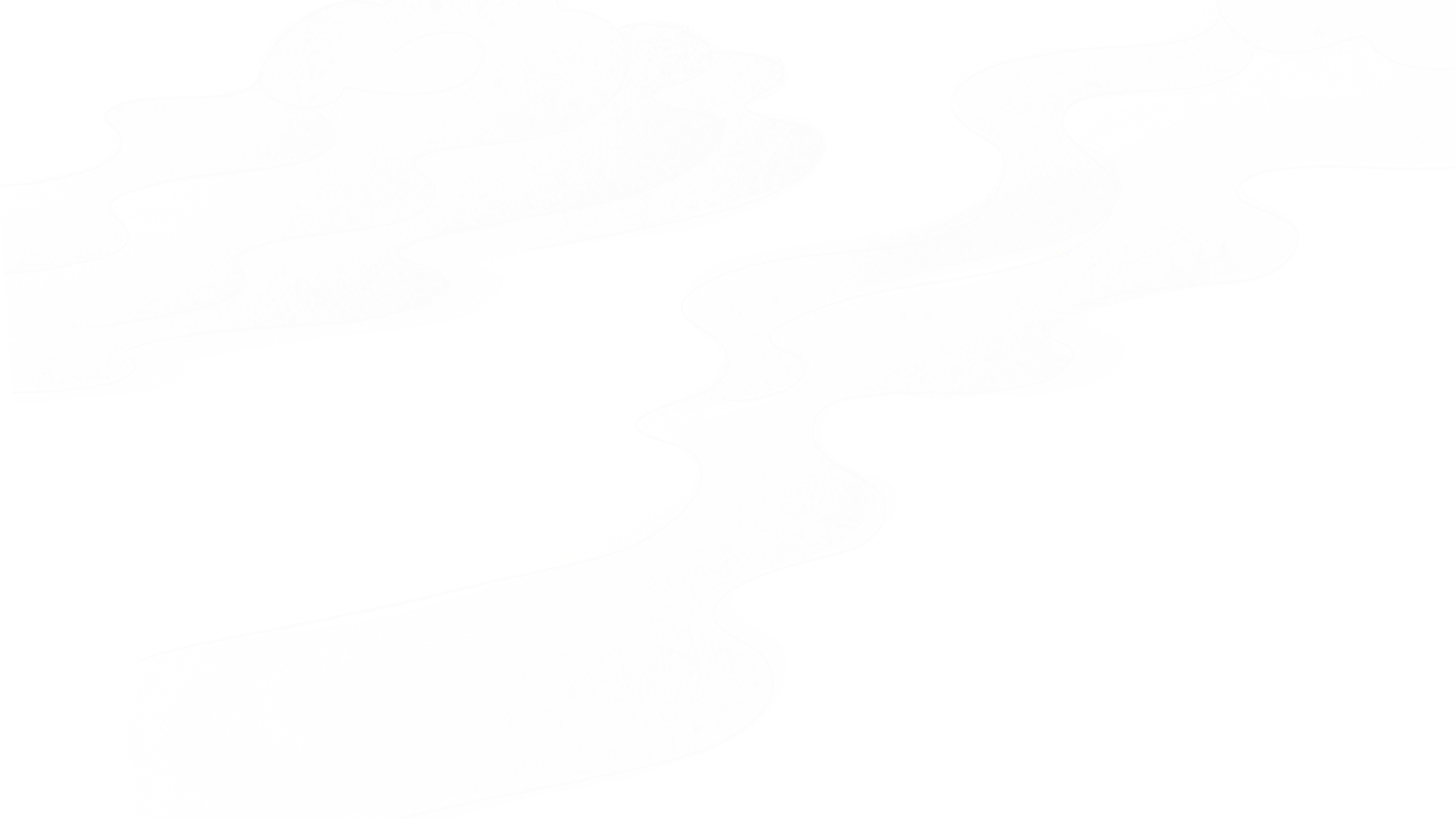 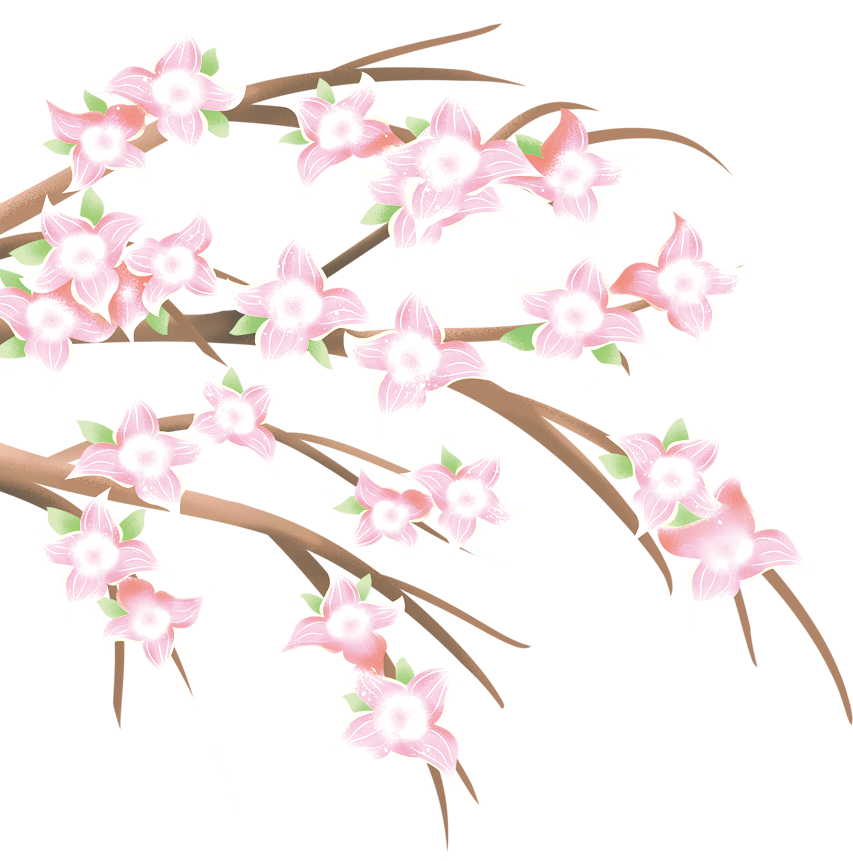 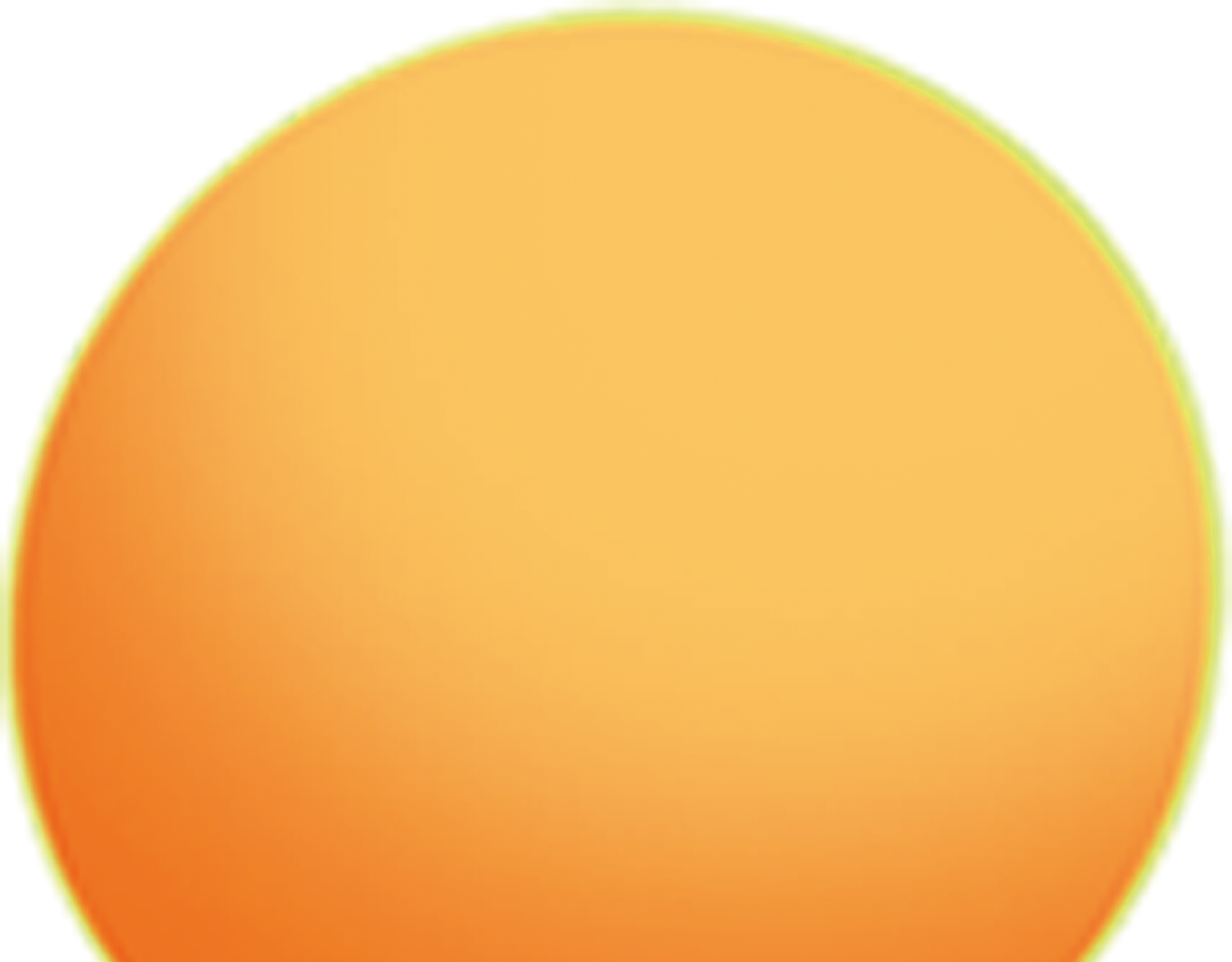 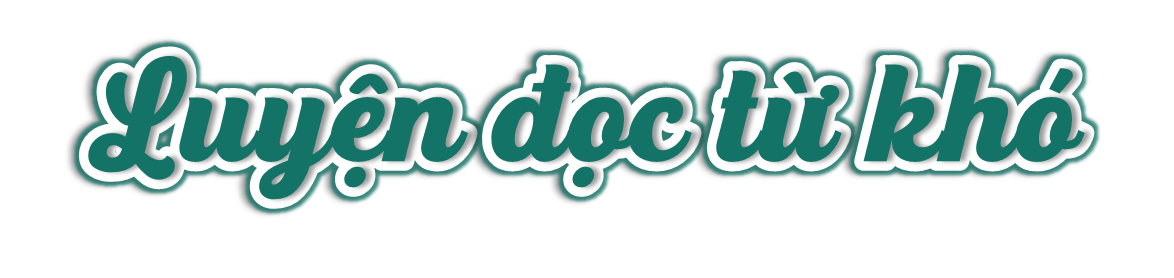 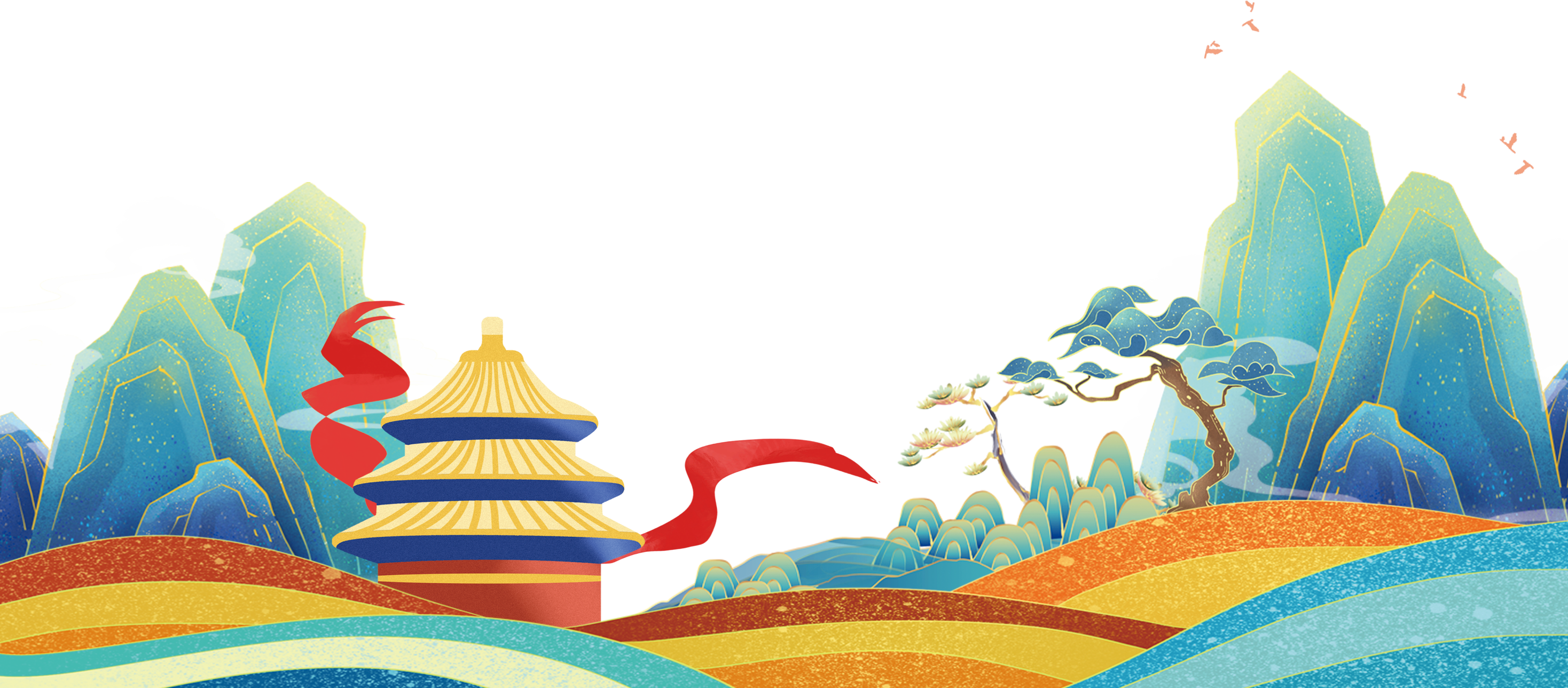 Biển rộng là bao
Núi cao thế này
Làm sao để thấy
Đất nước là gì?
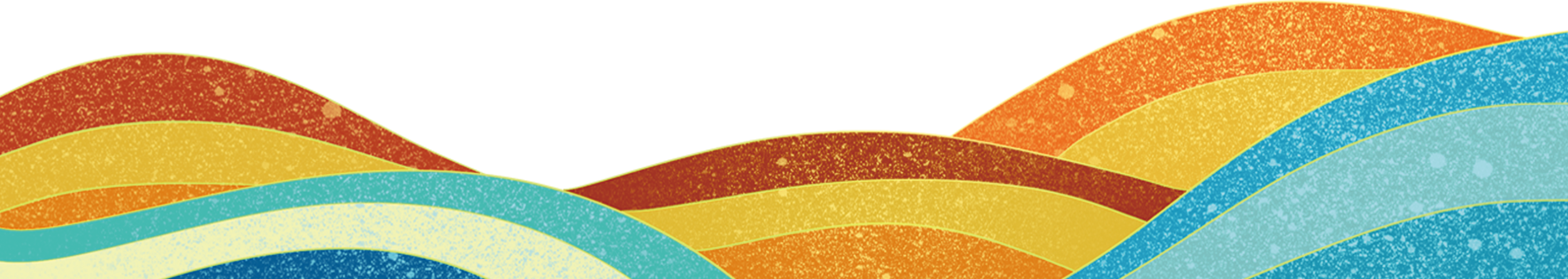 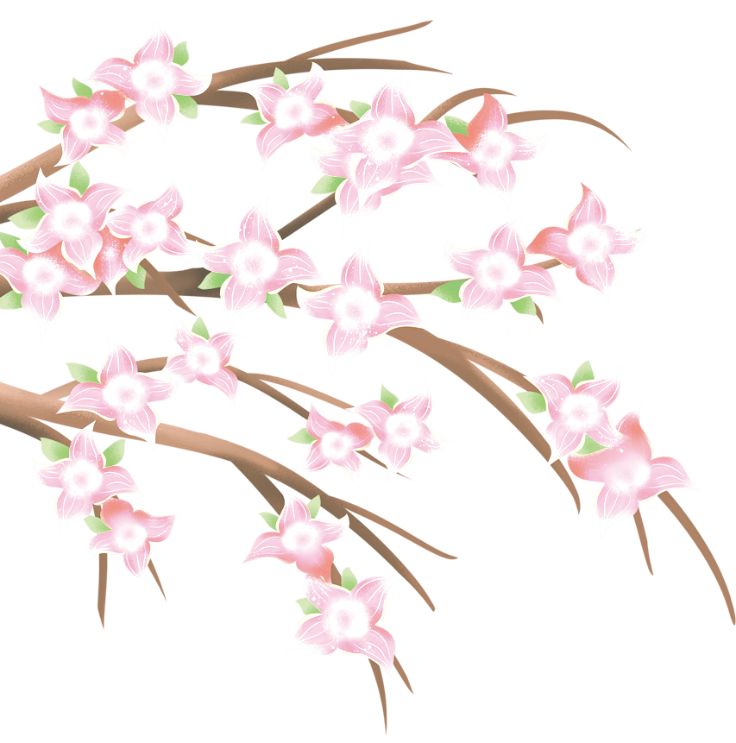 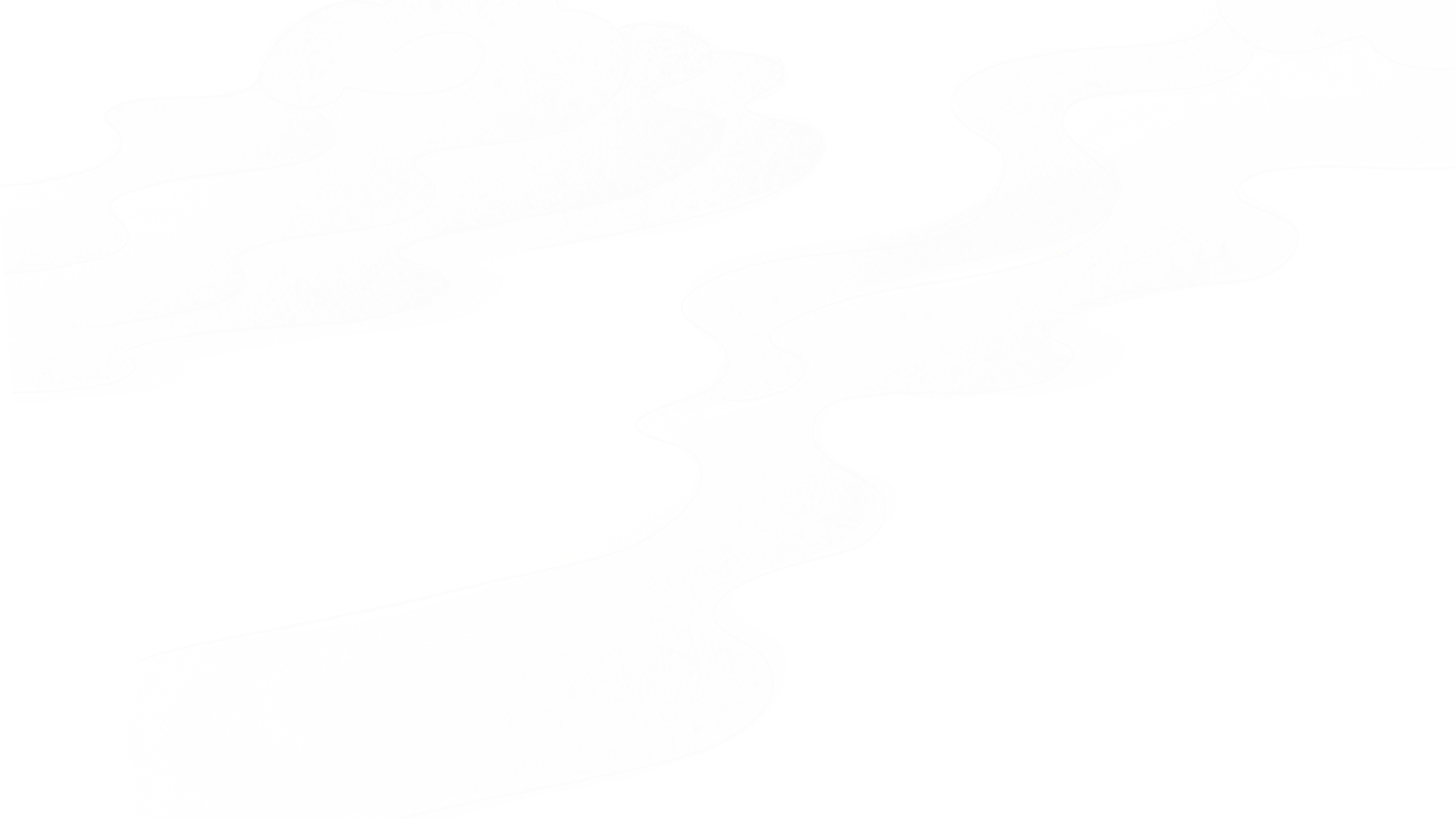 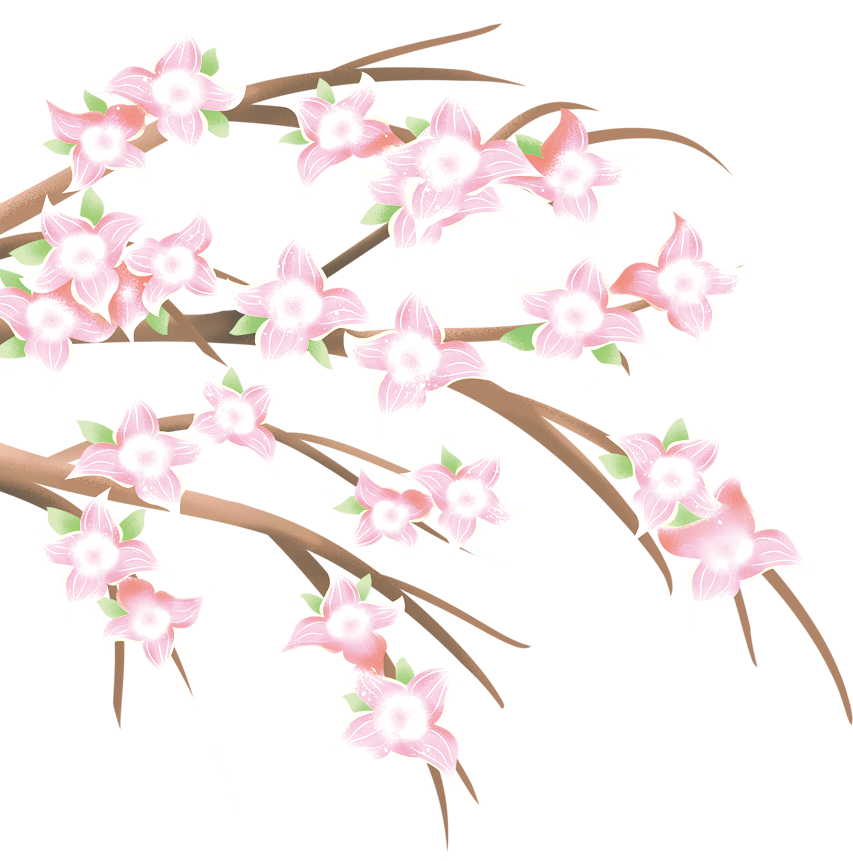 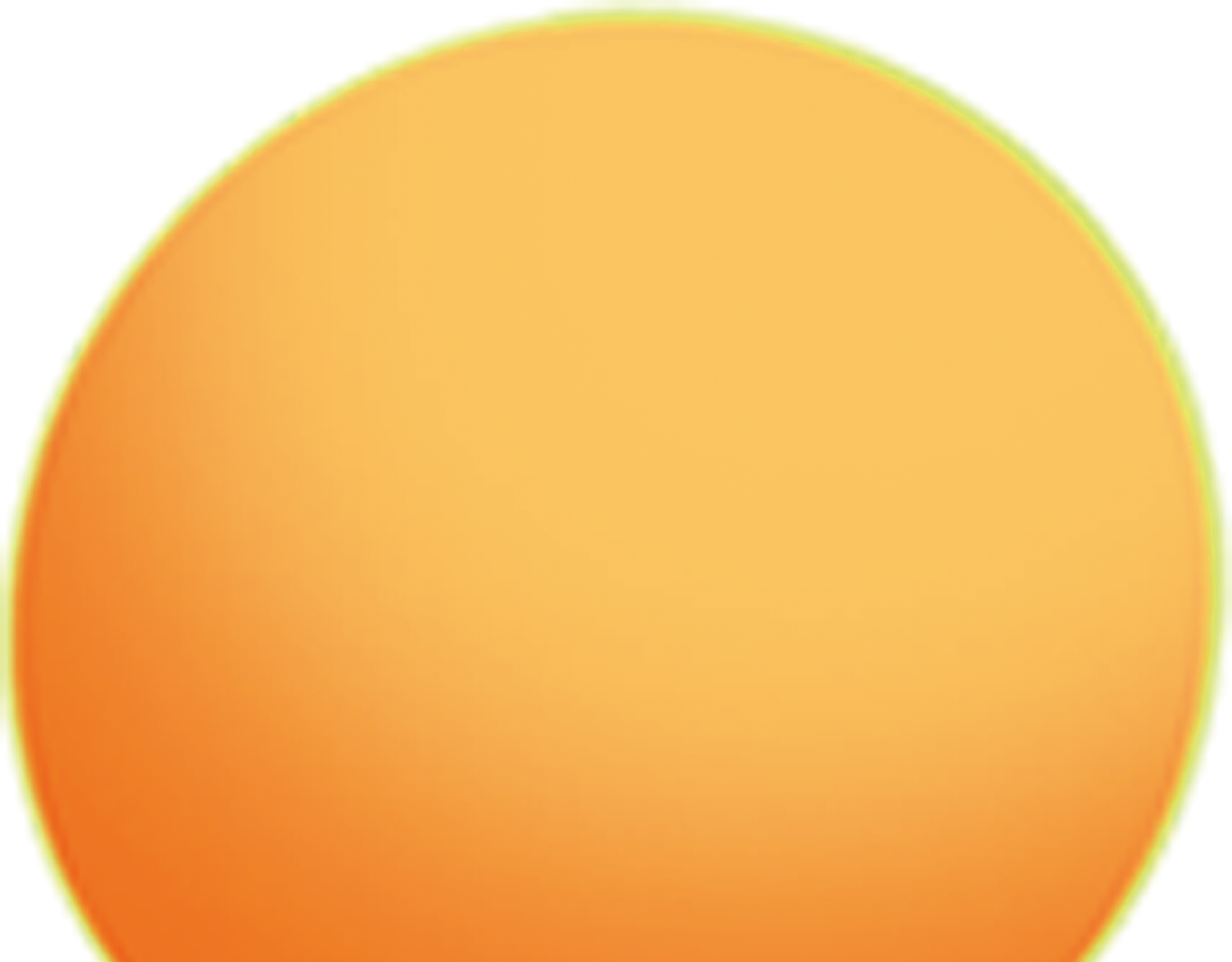 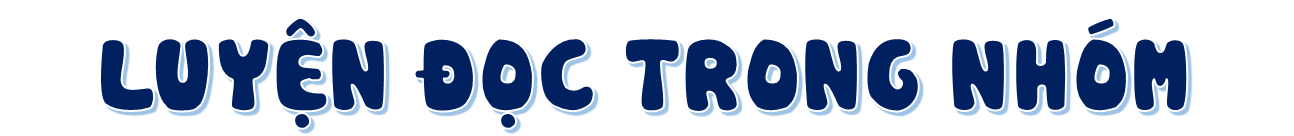 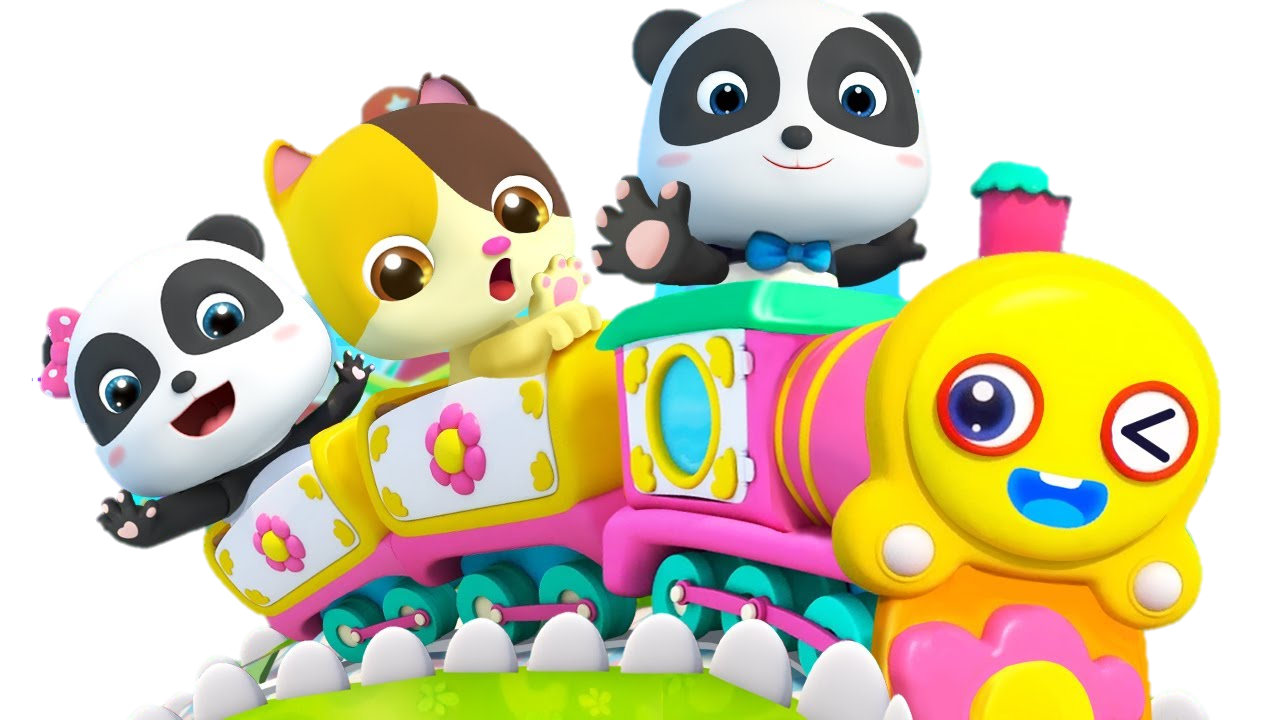 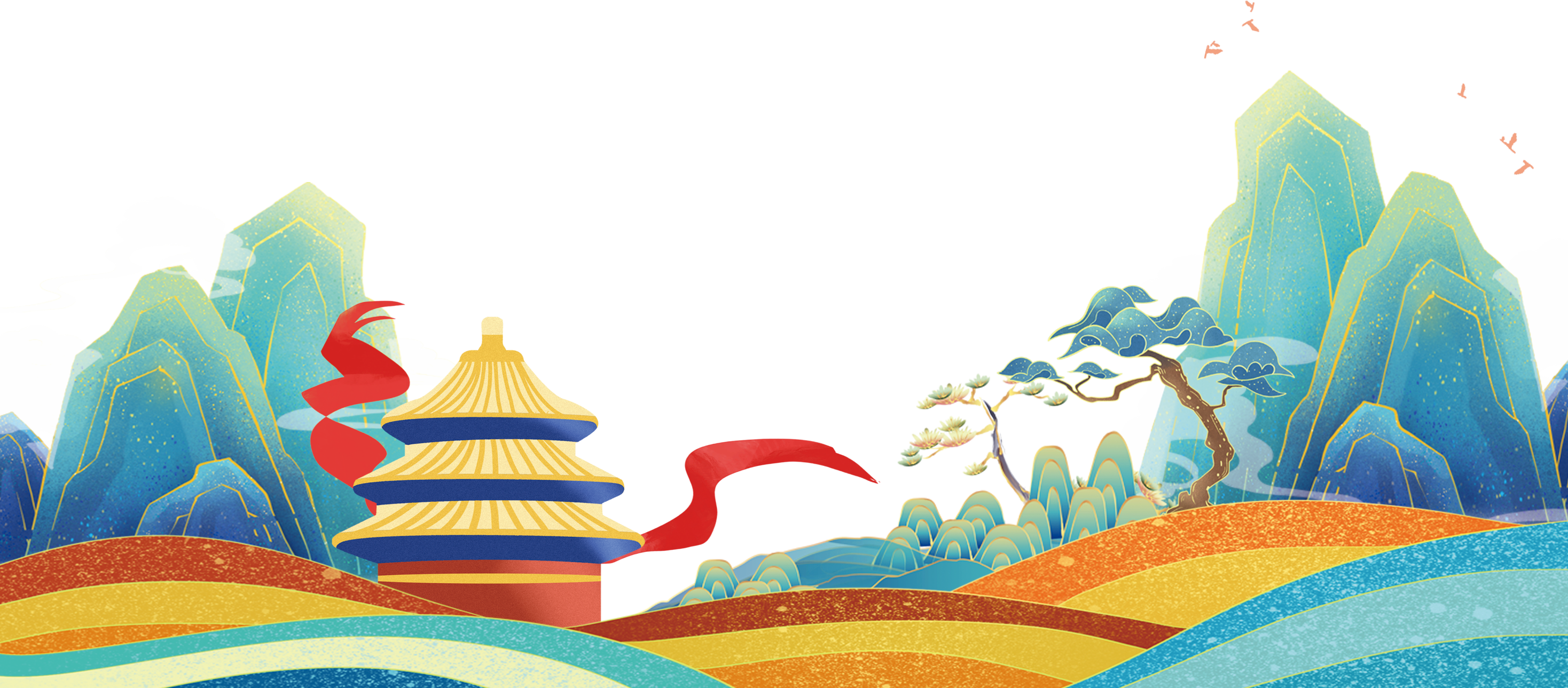 Yêu Cầu
Tiêu chí đánh giá
1. Đọc đúng.
2. Đọc to, rõ.
3. Đọc ngắt, nghỉ đúng chỗ.
Mỗi bạn đọc hai khổ thơ.
Tất cả thành viên đều đọc.
Giải nghĩa từ cùng nhau.
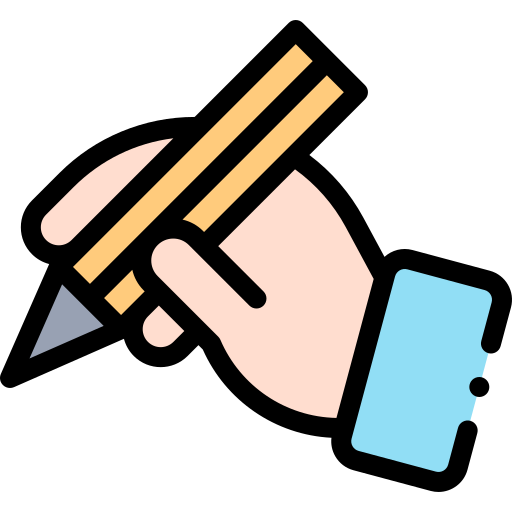 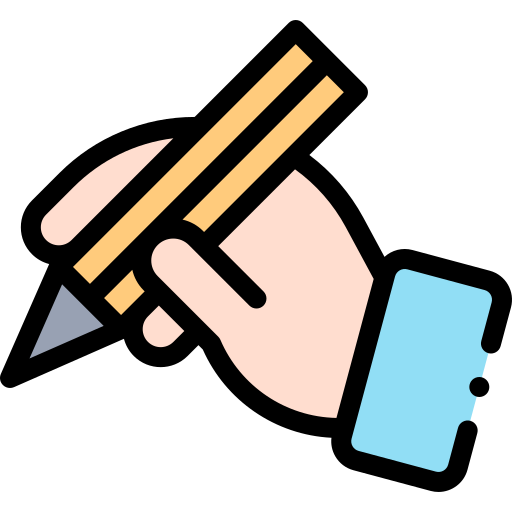 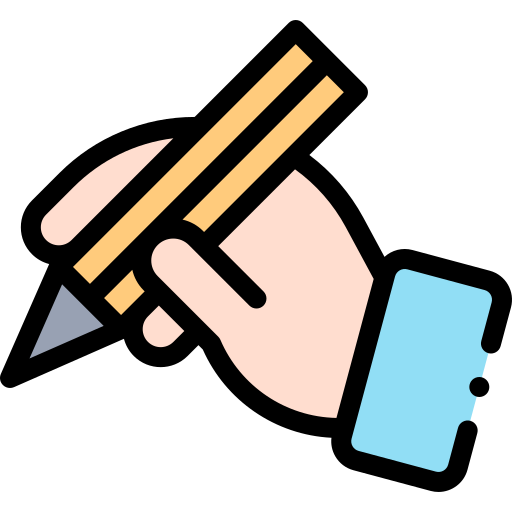 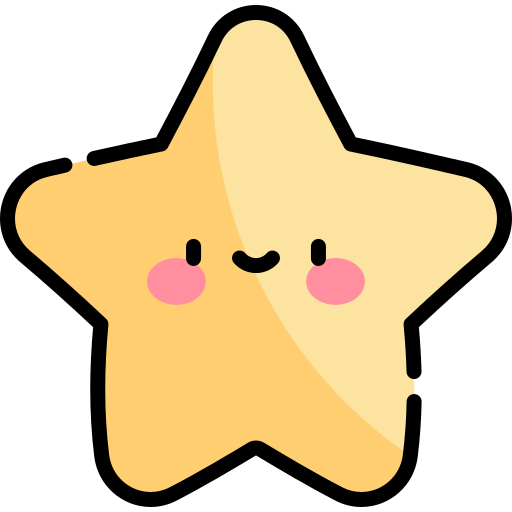 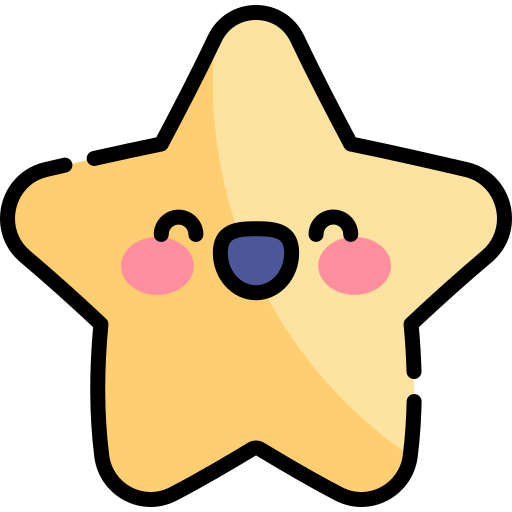 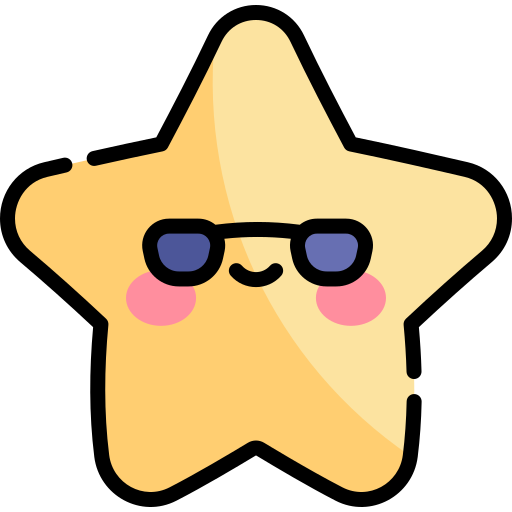 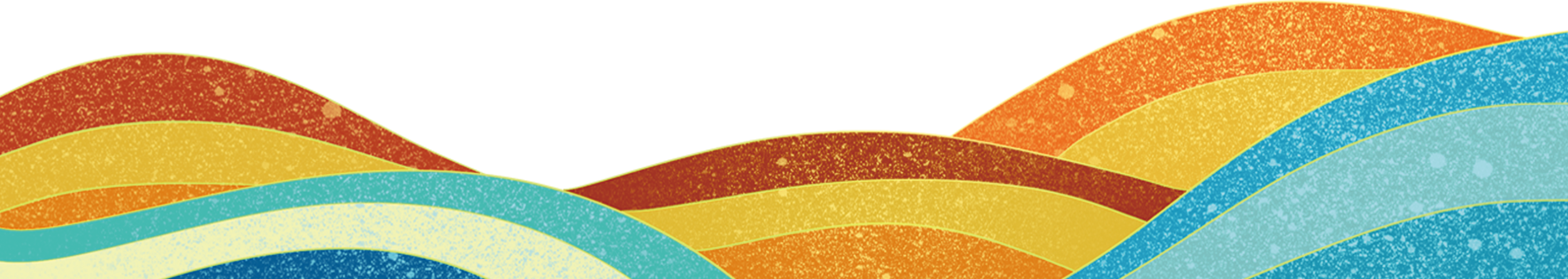 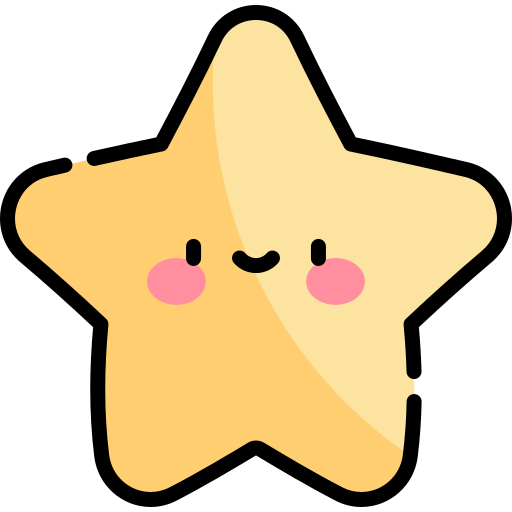 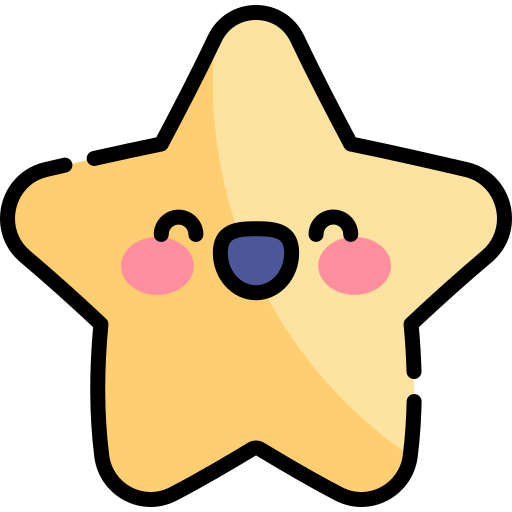 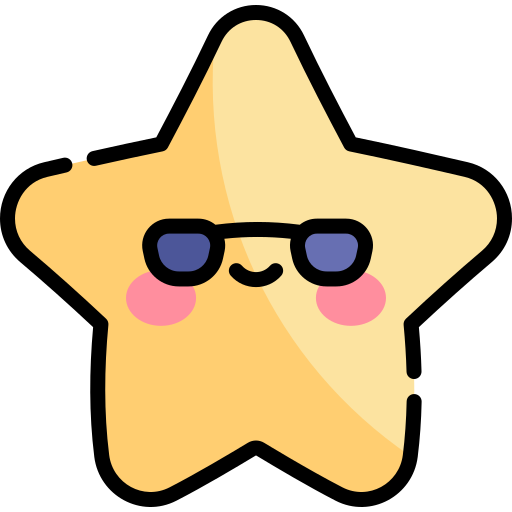 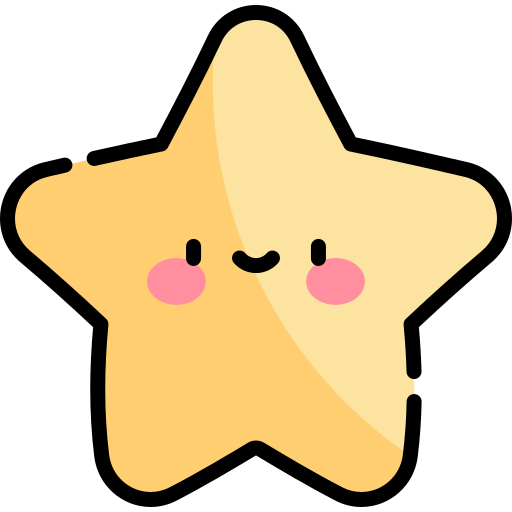 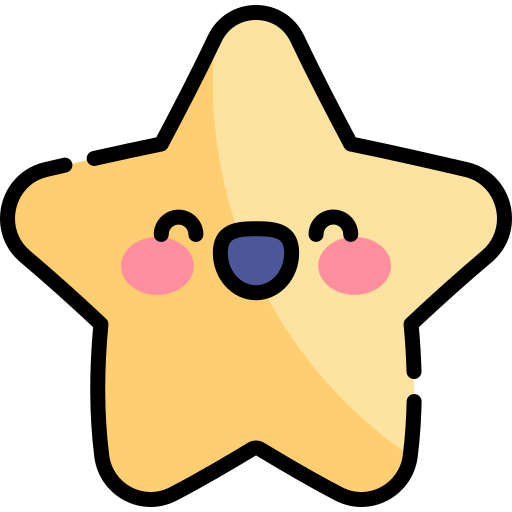 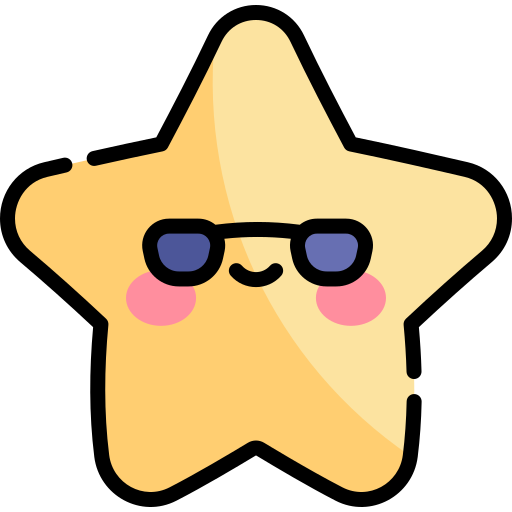 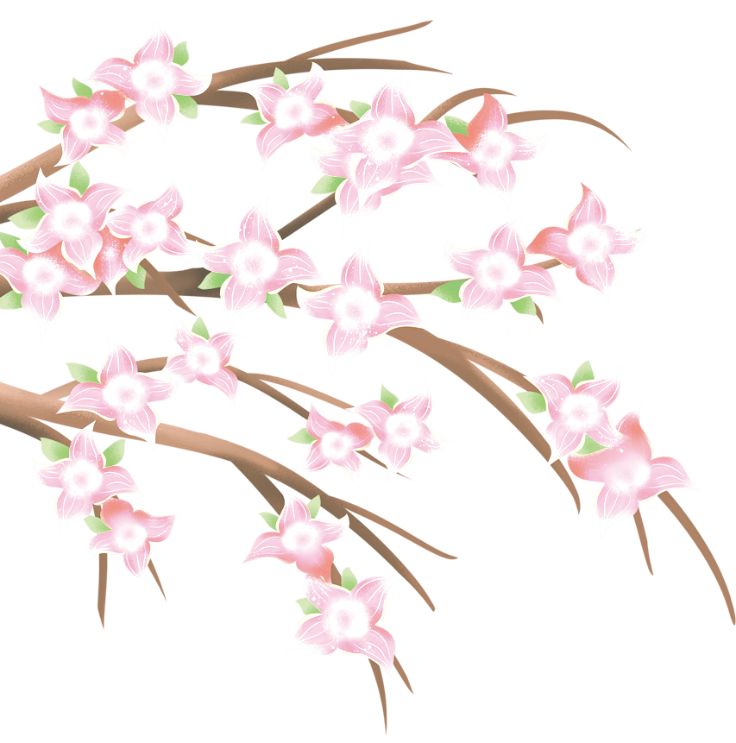 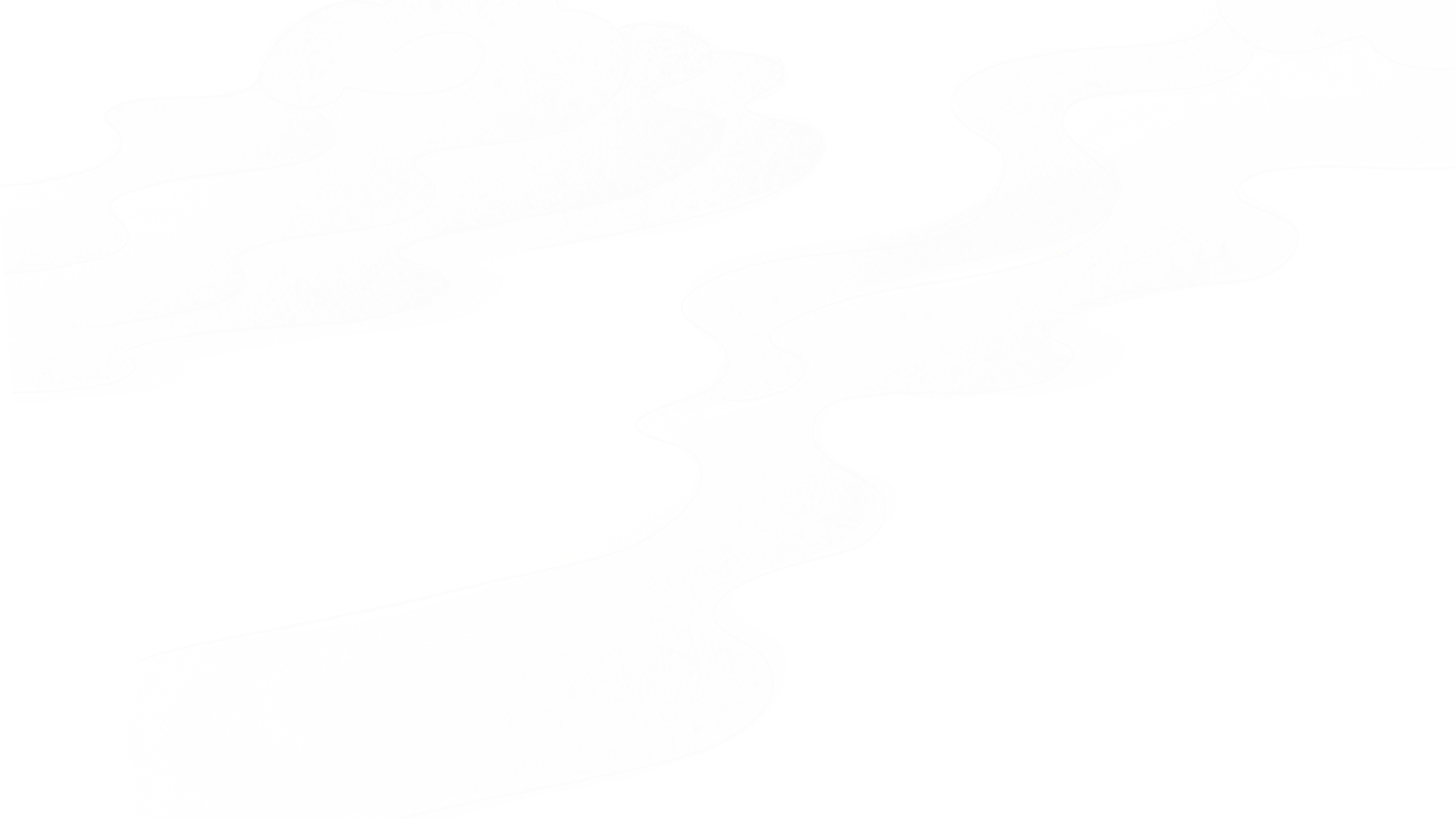 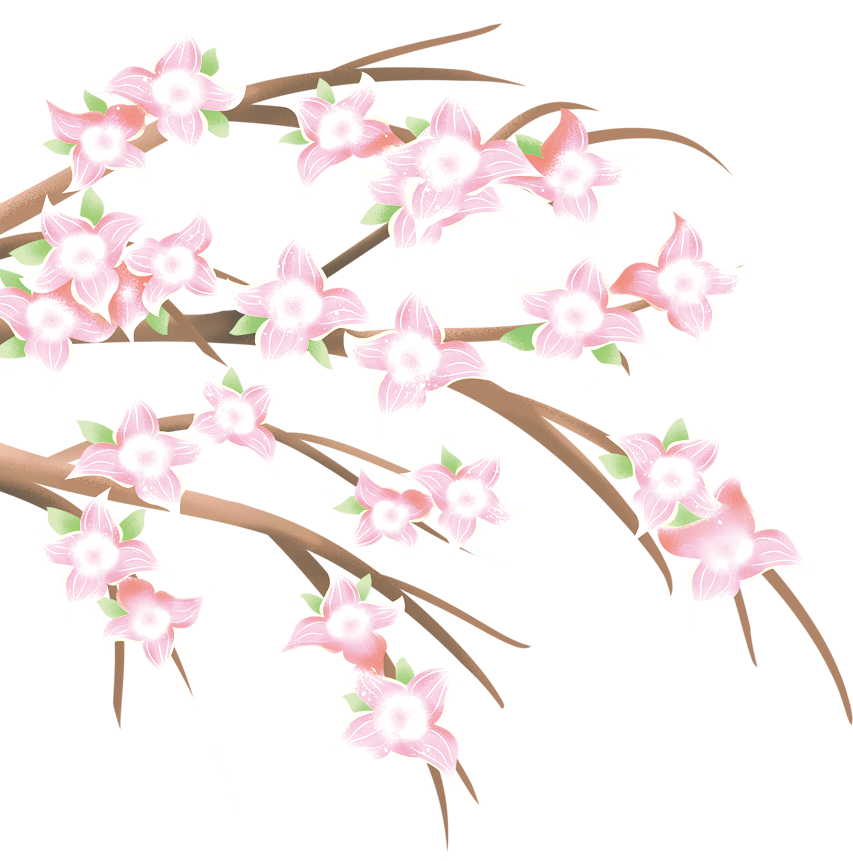 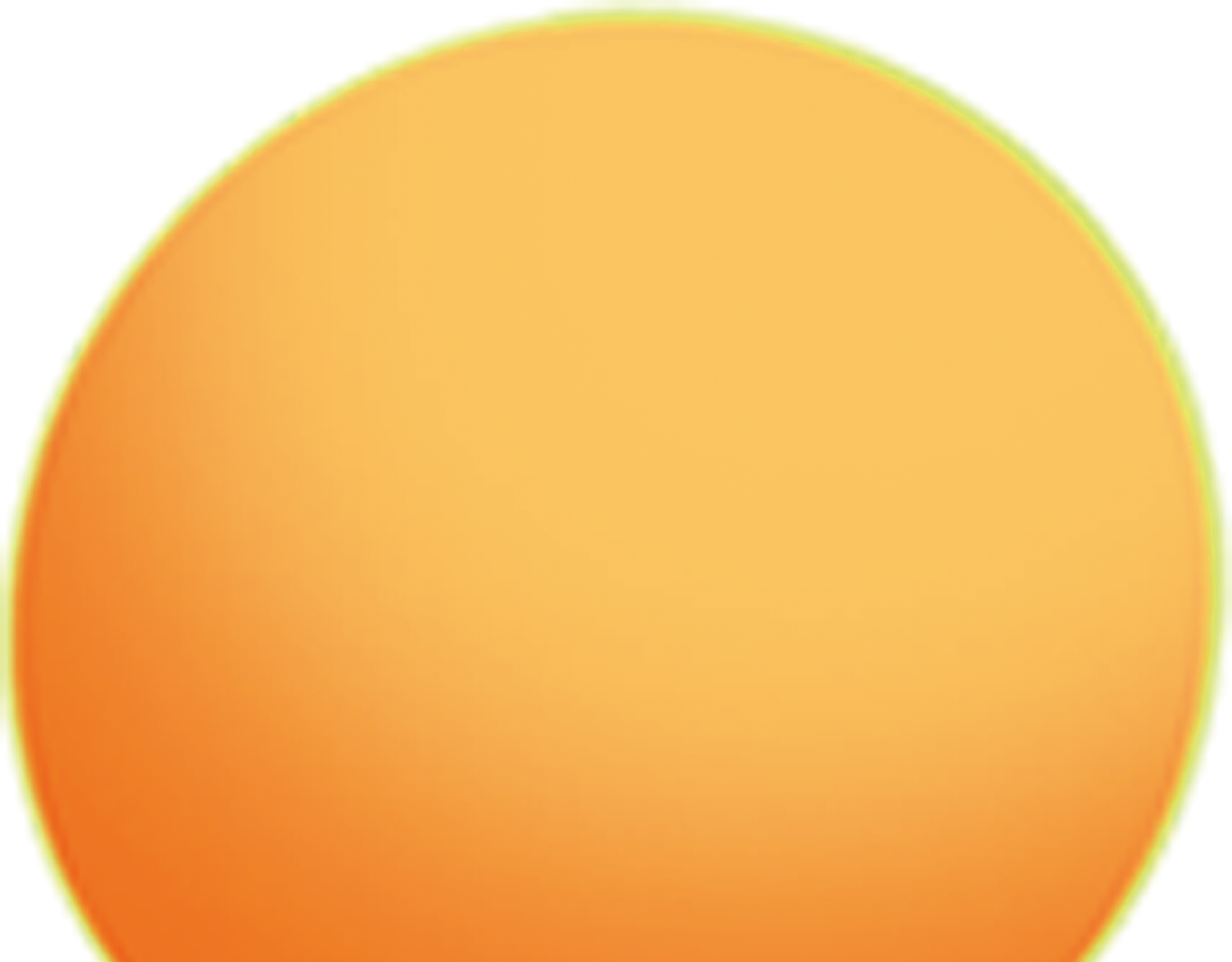 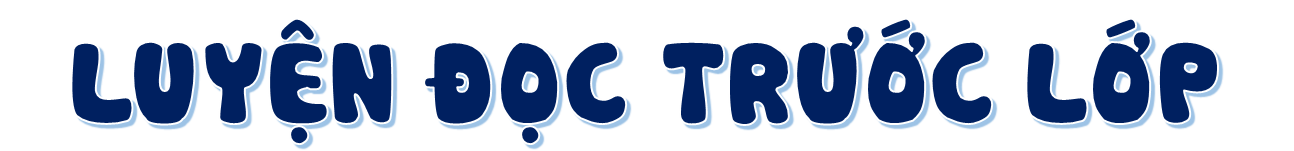 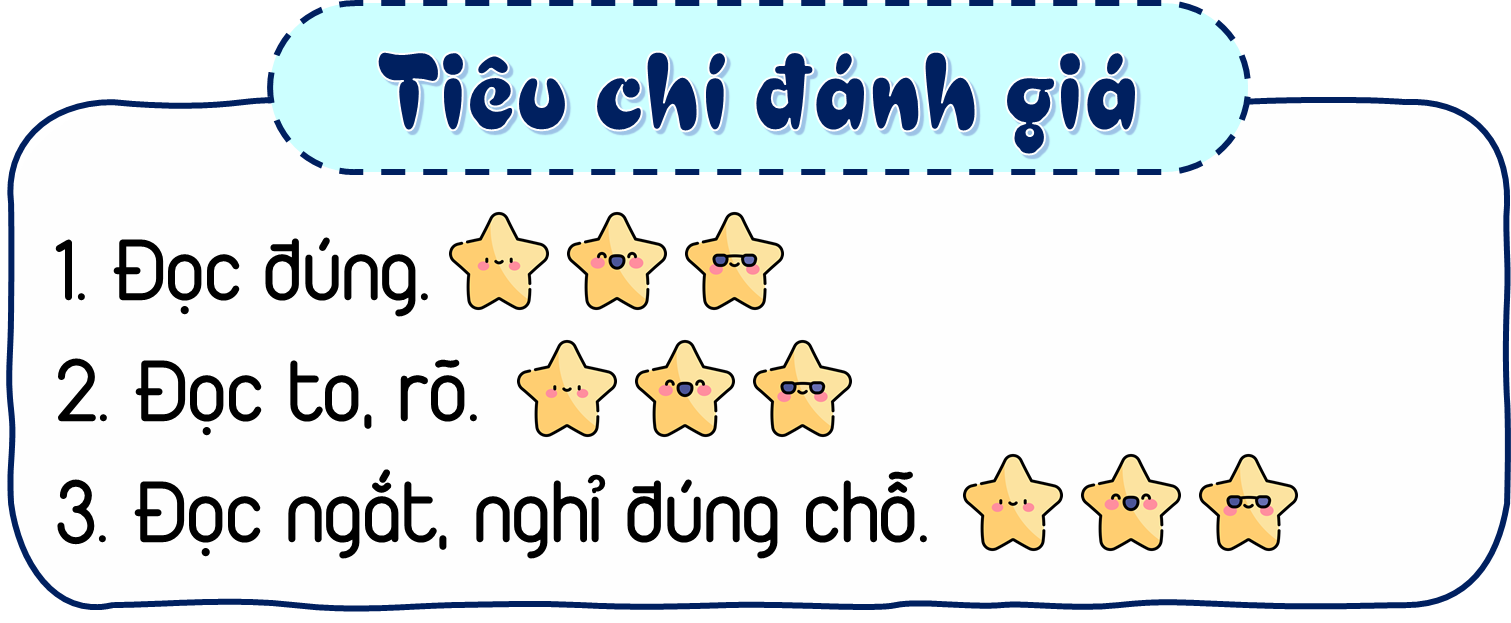 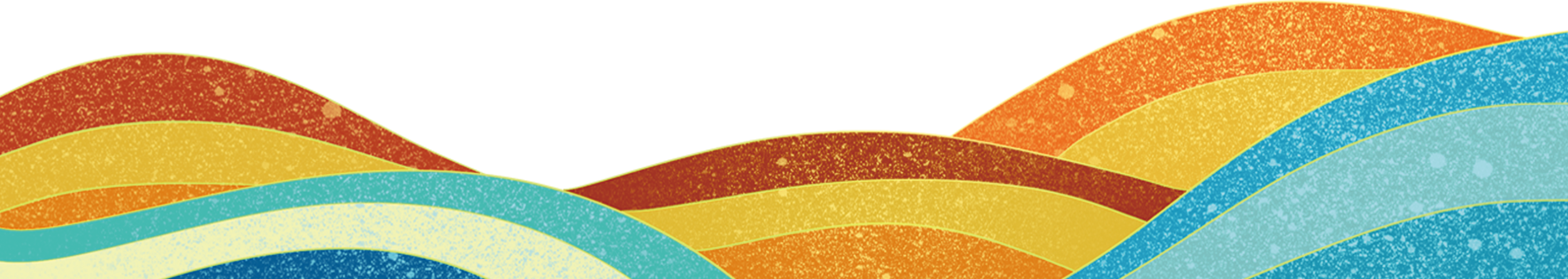 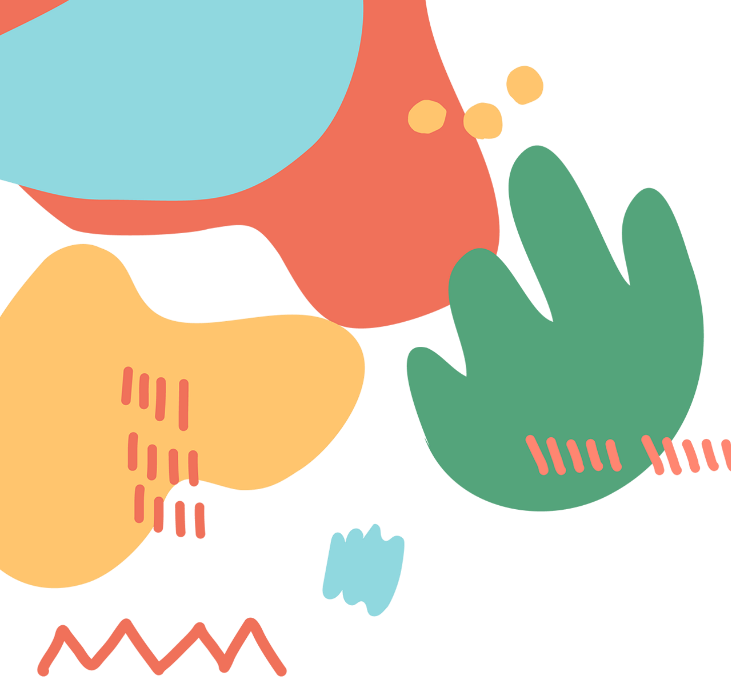 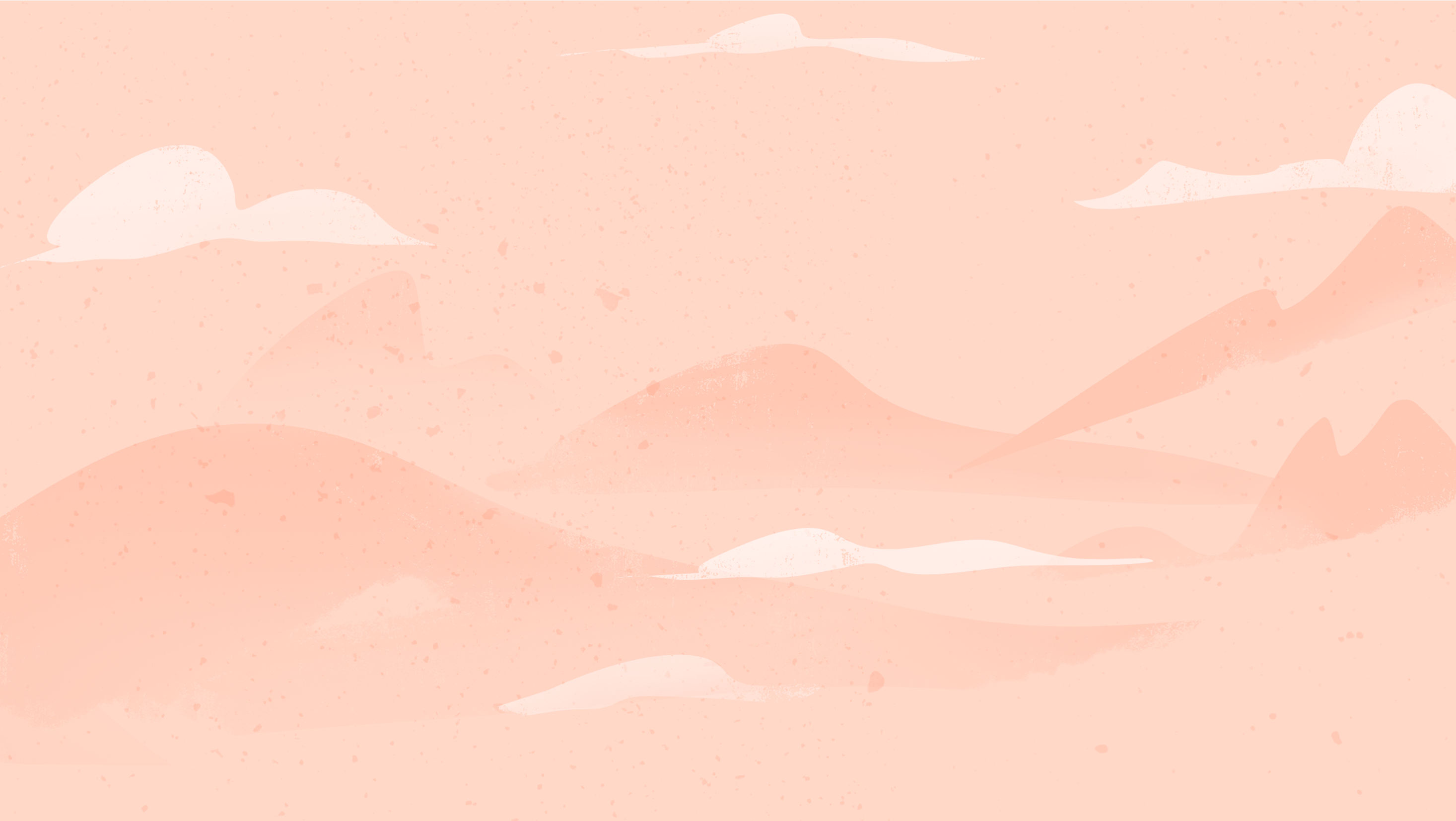 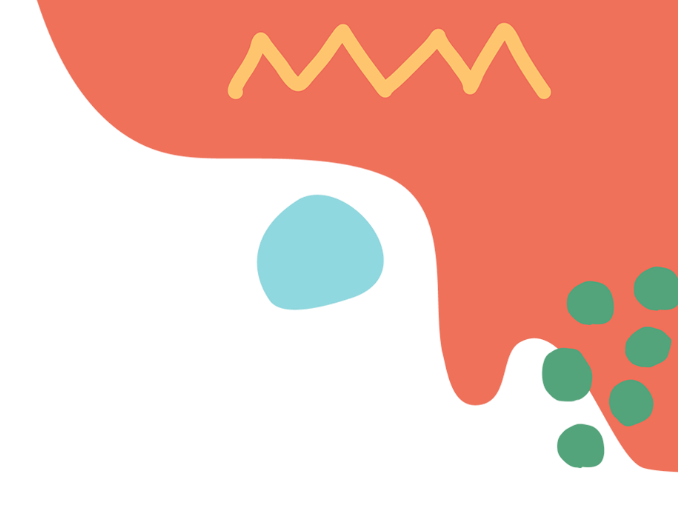 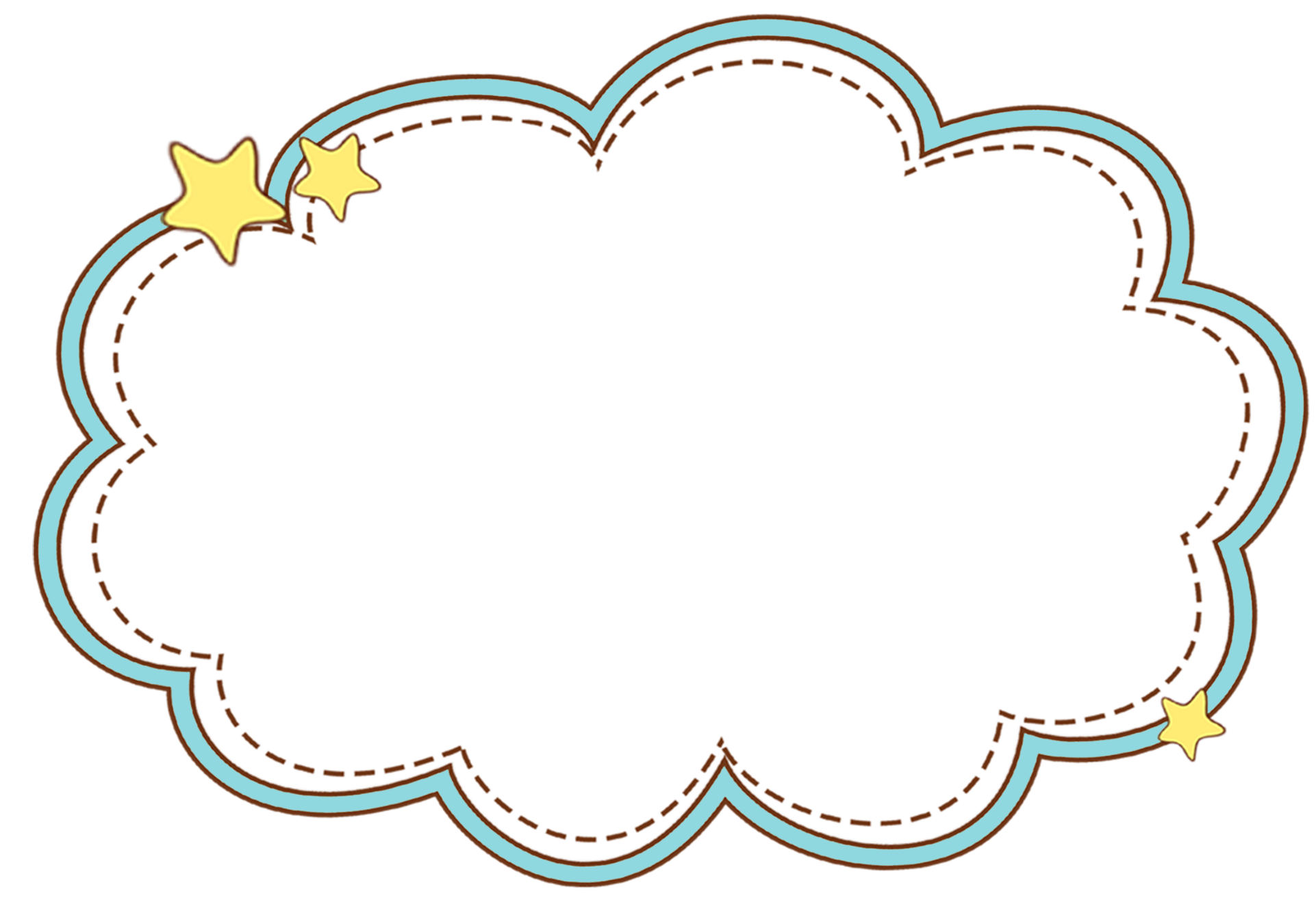 Học thuộc lòng bài thơ
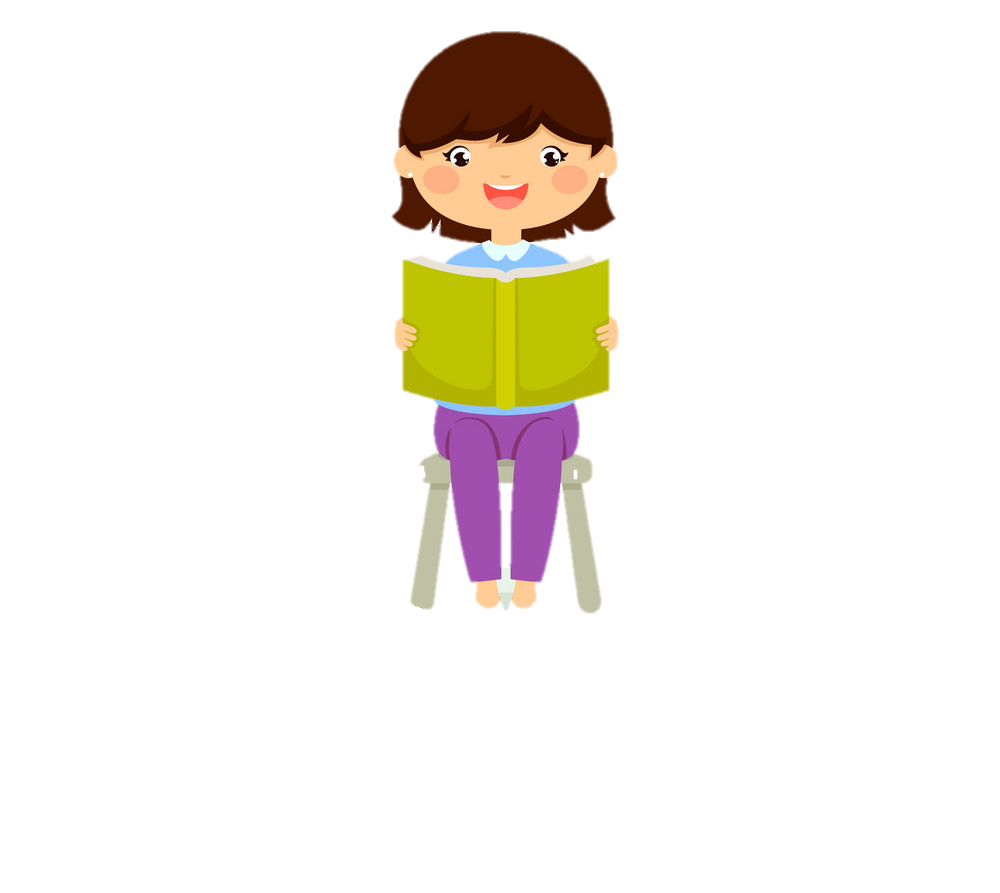 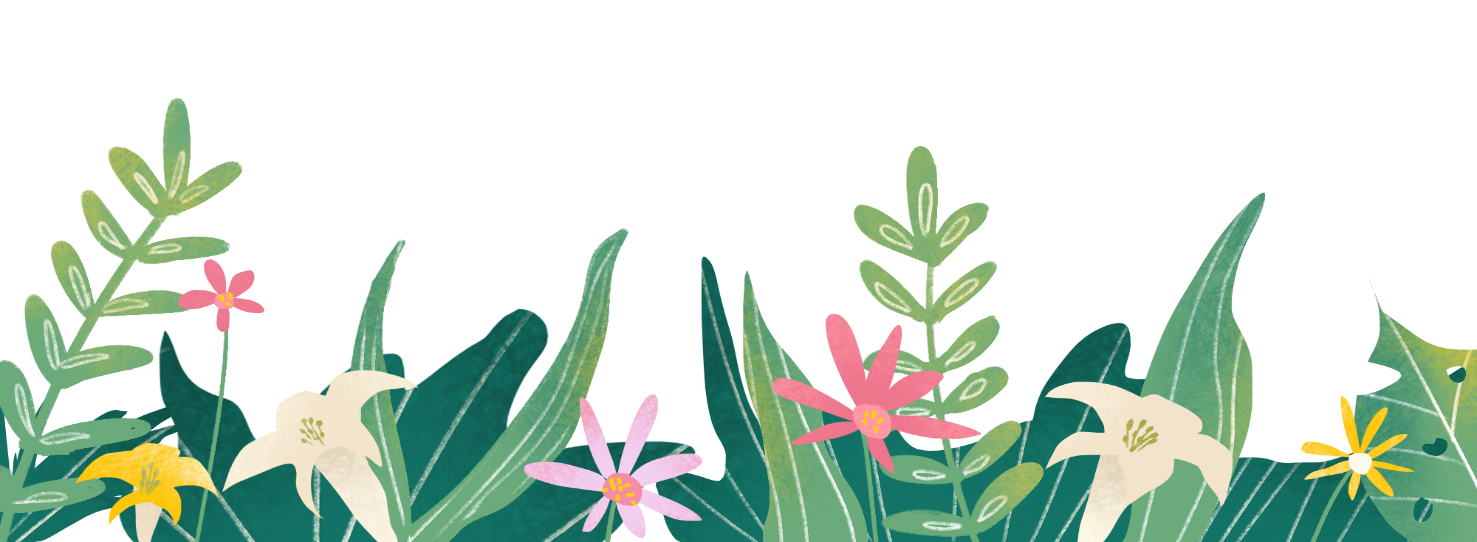 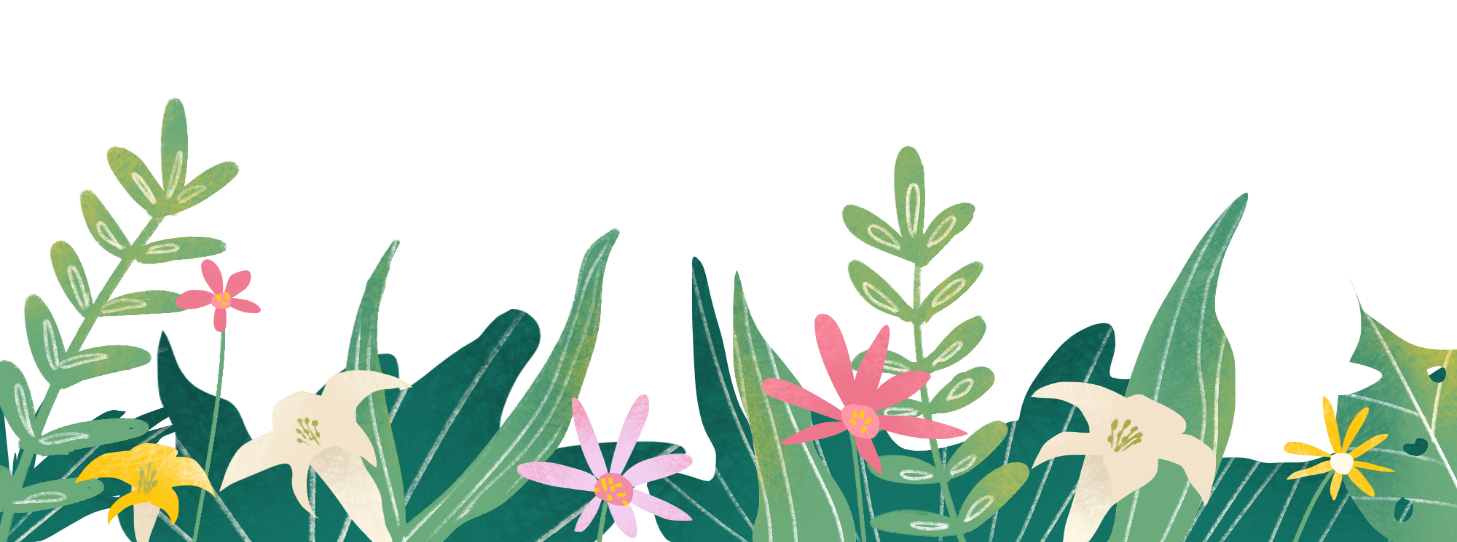 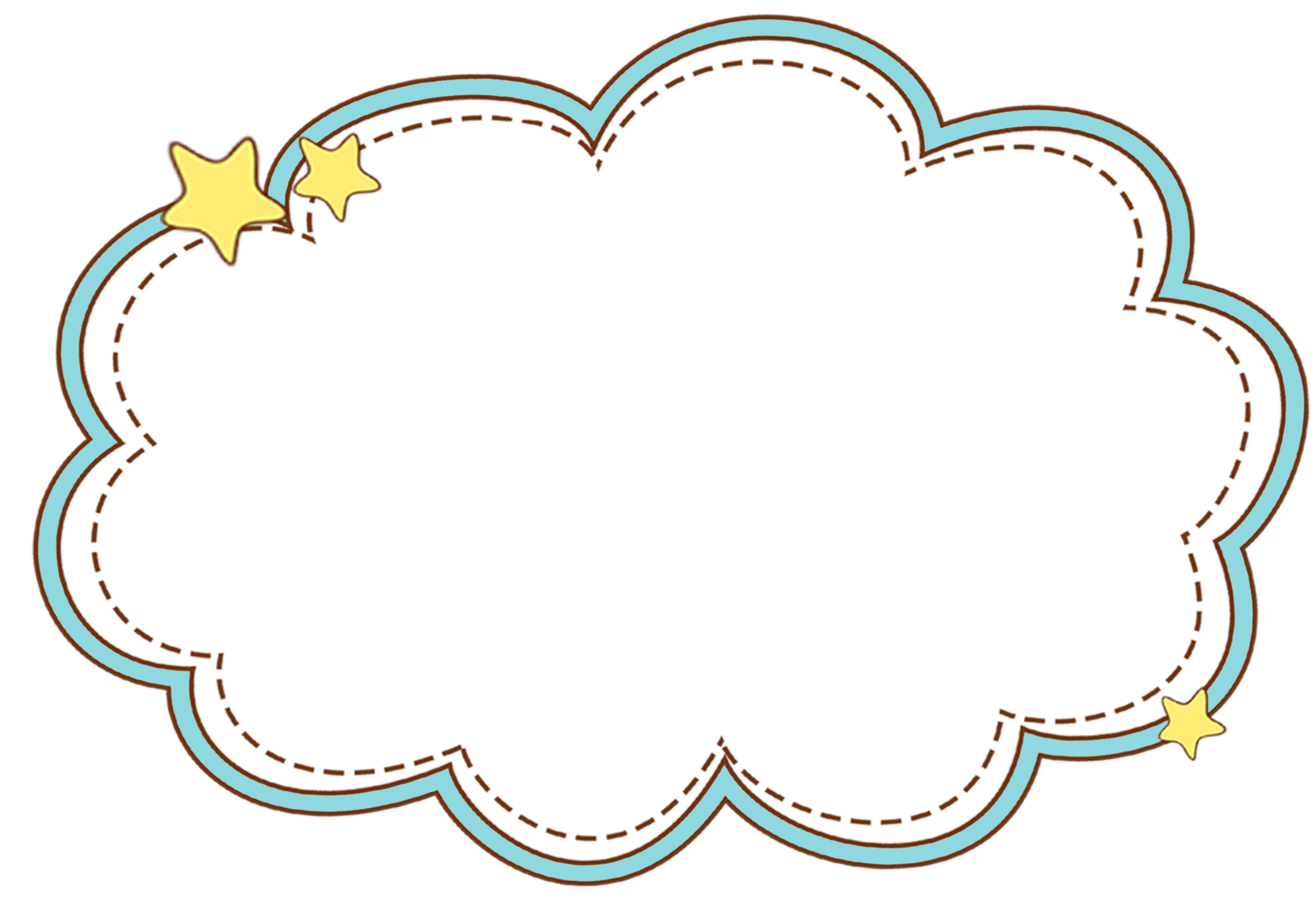 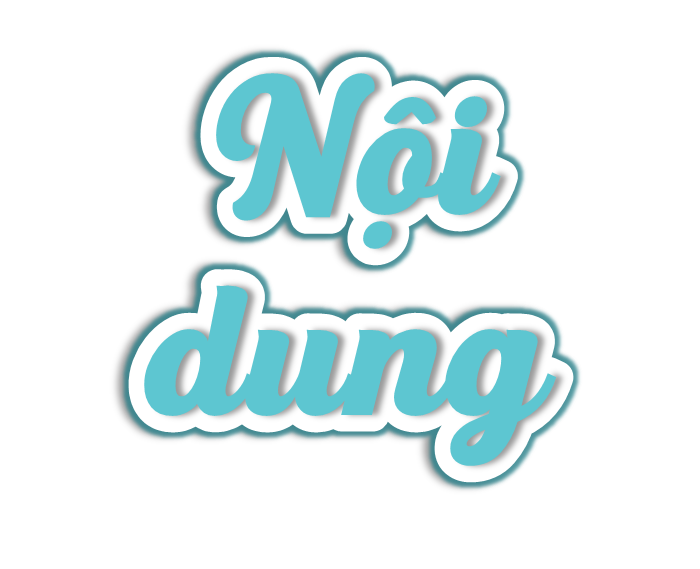 Bài thơ thể hiện dòng suy nghĩ, nhận thức của một bạn nhỏ về câu hỏi “Đất nước là gì”. Qua câu trả lời của bạn, ta hiểu thêm rằng đất nước có trong tất cả mọi thứ, mọi người, mọi vật sống trên đất nước, có ở đất nước.
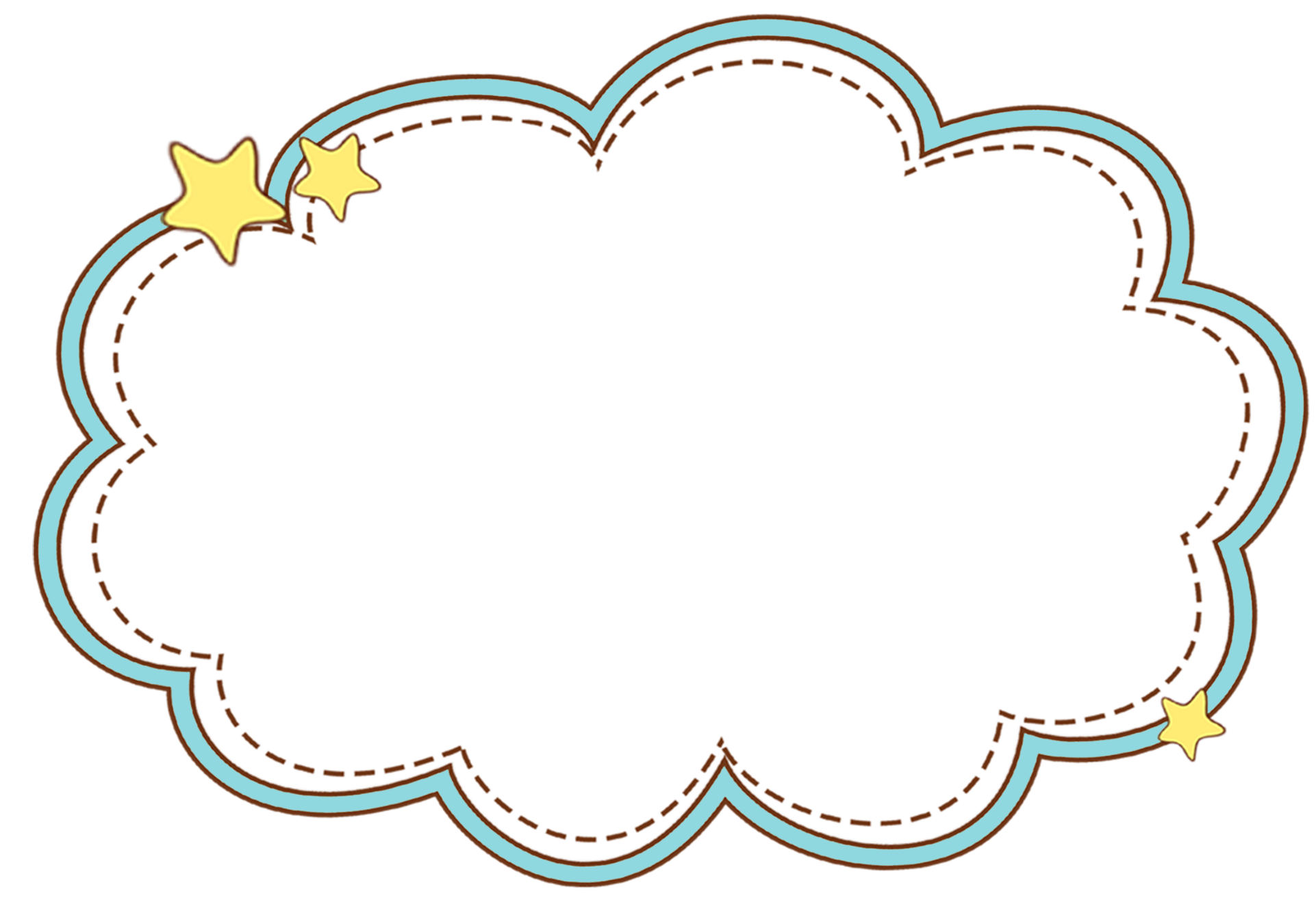 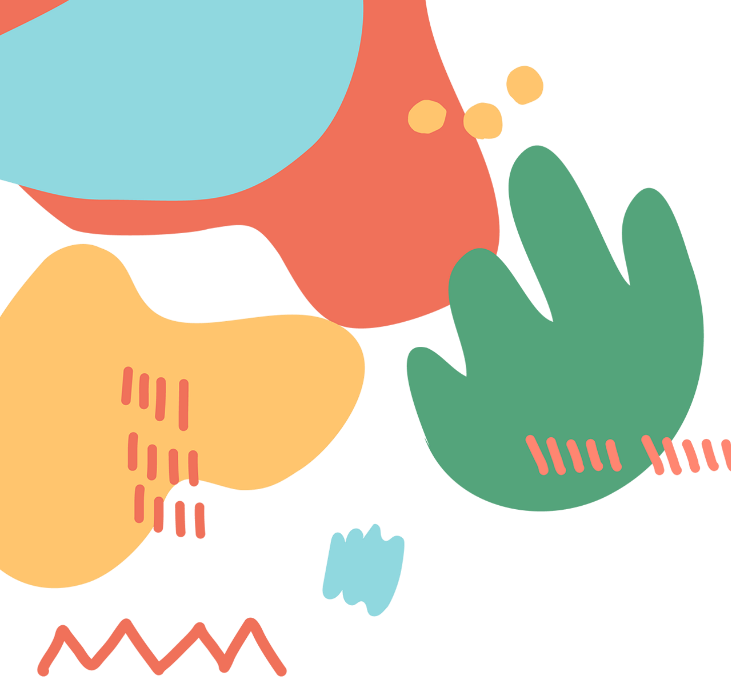 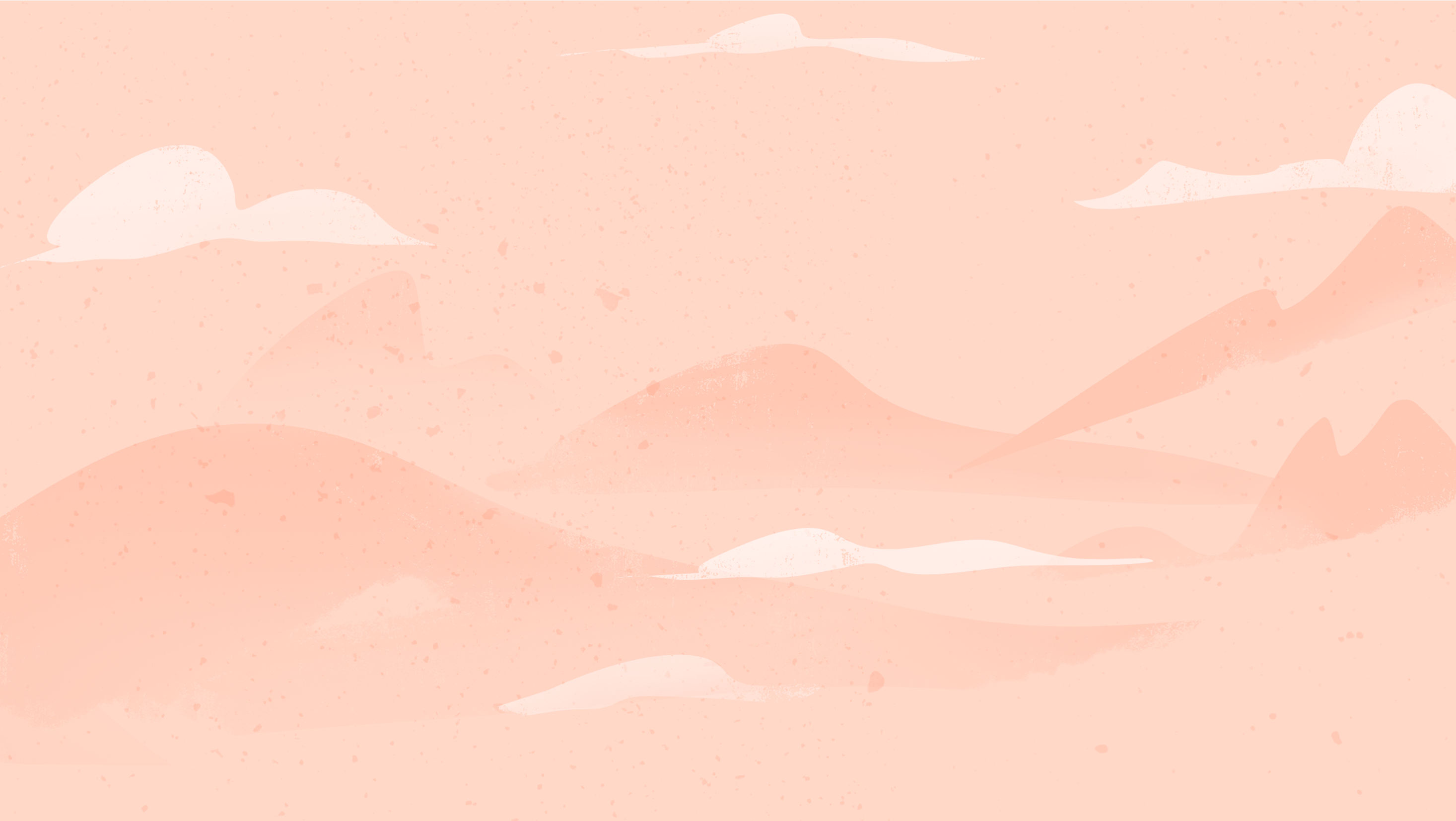 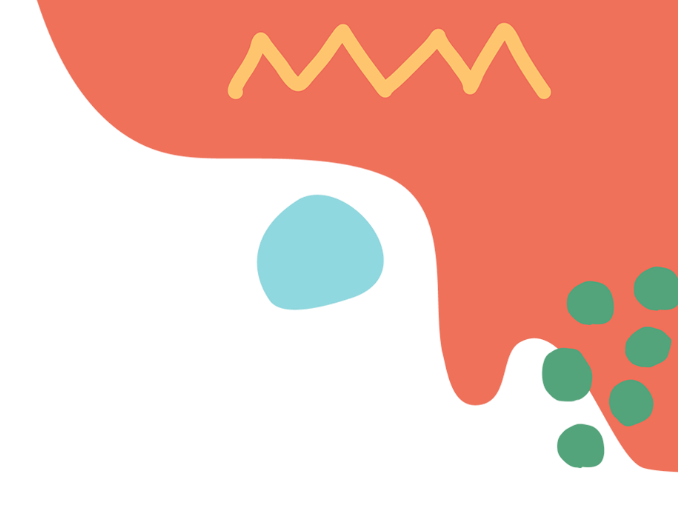 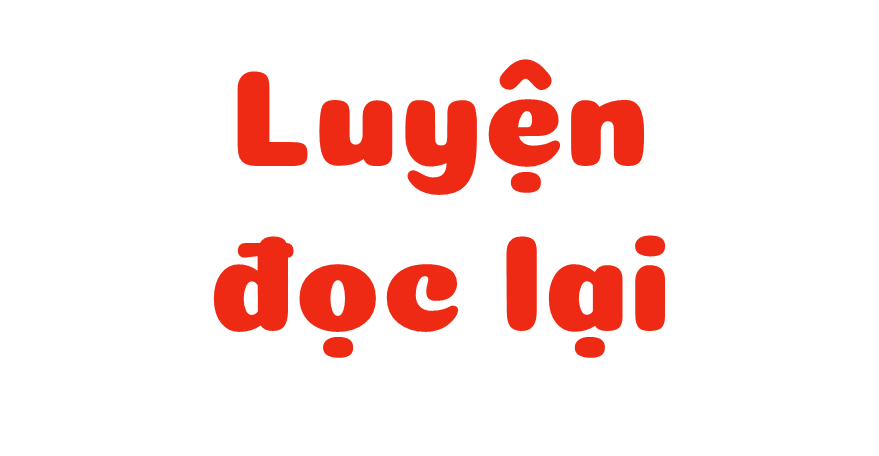 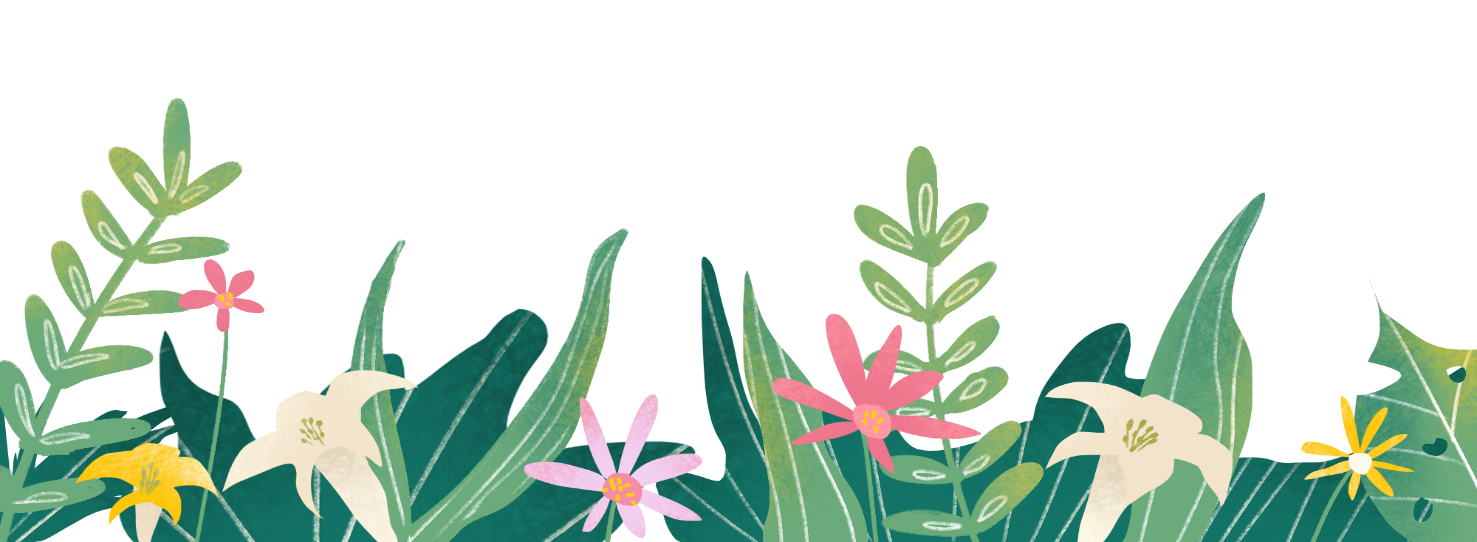 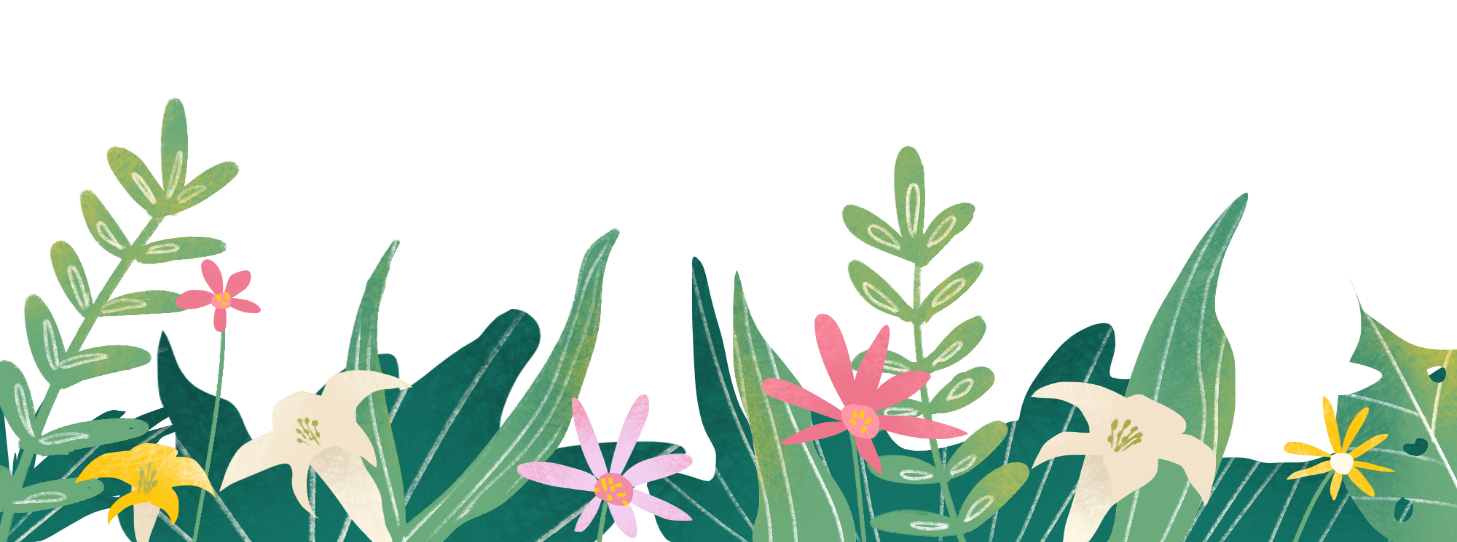 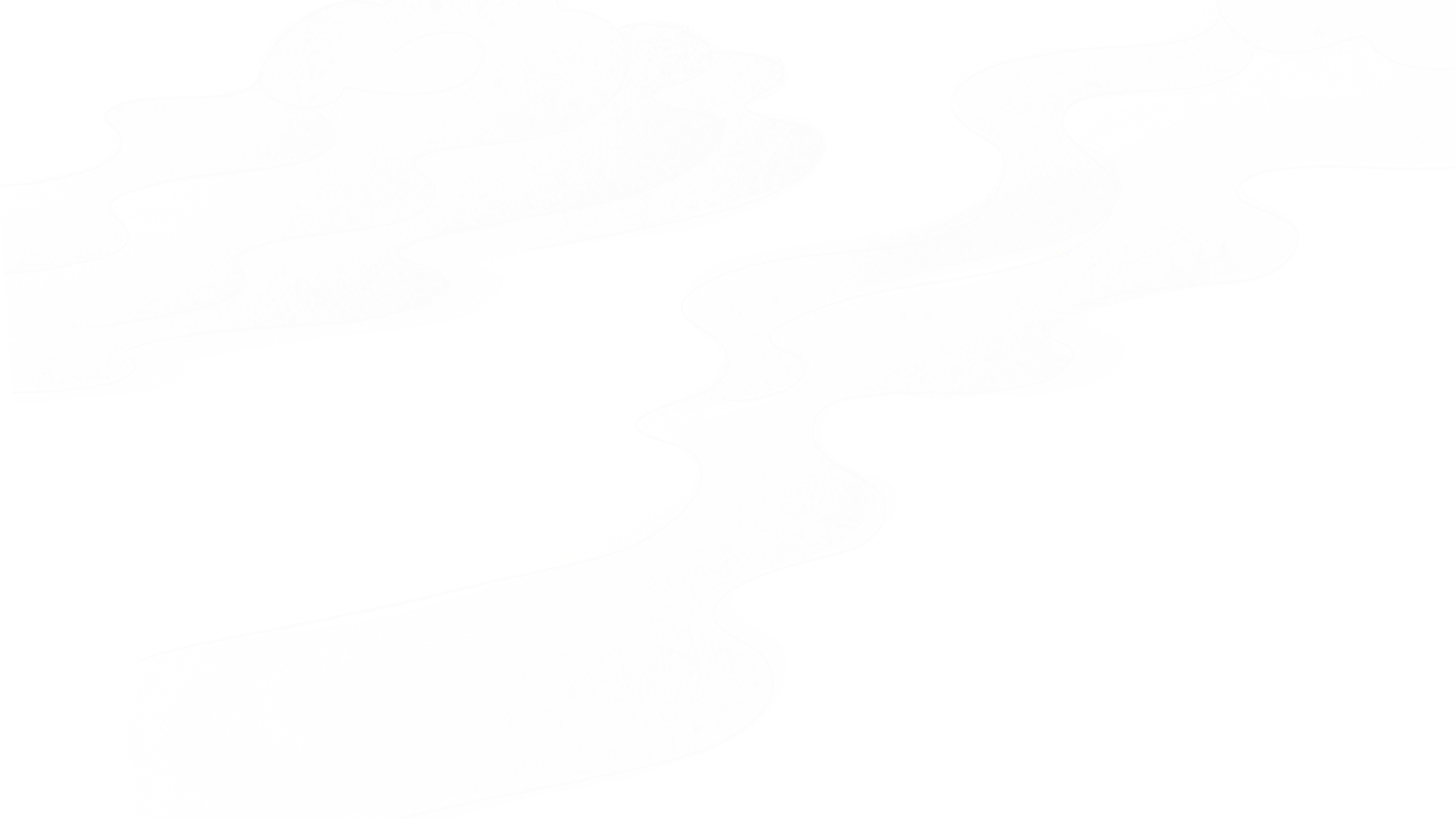 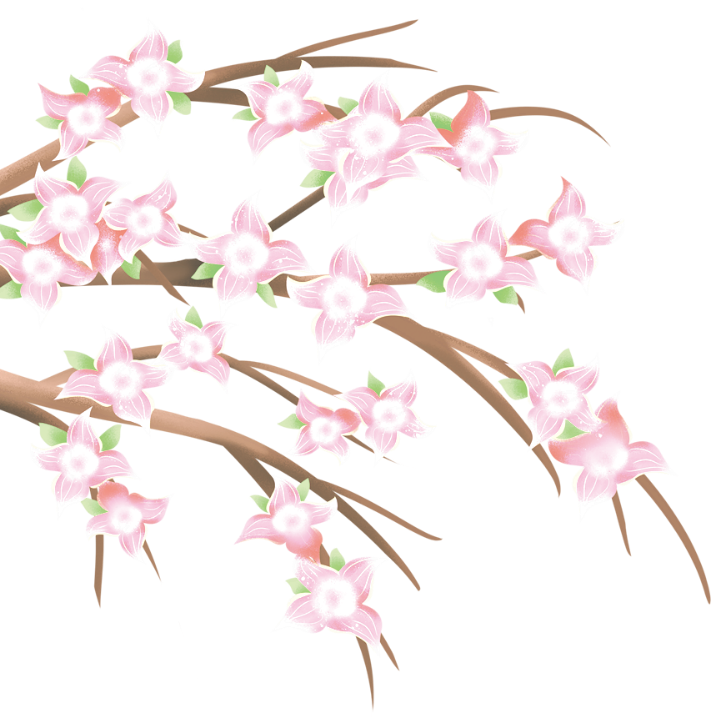 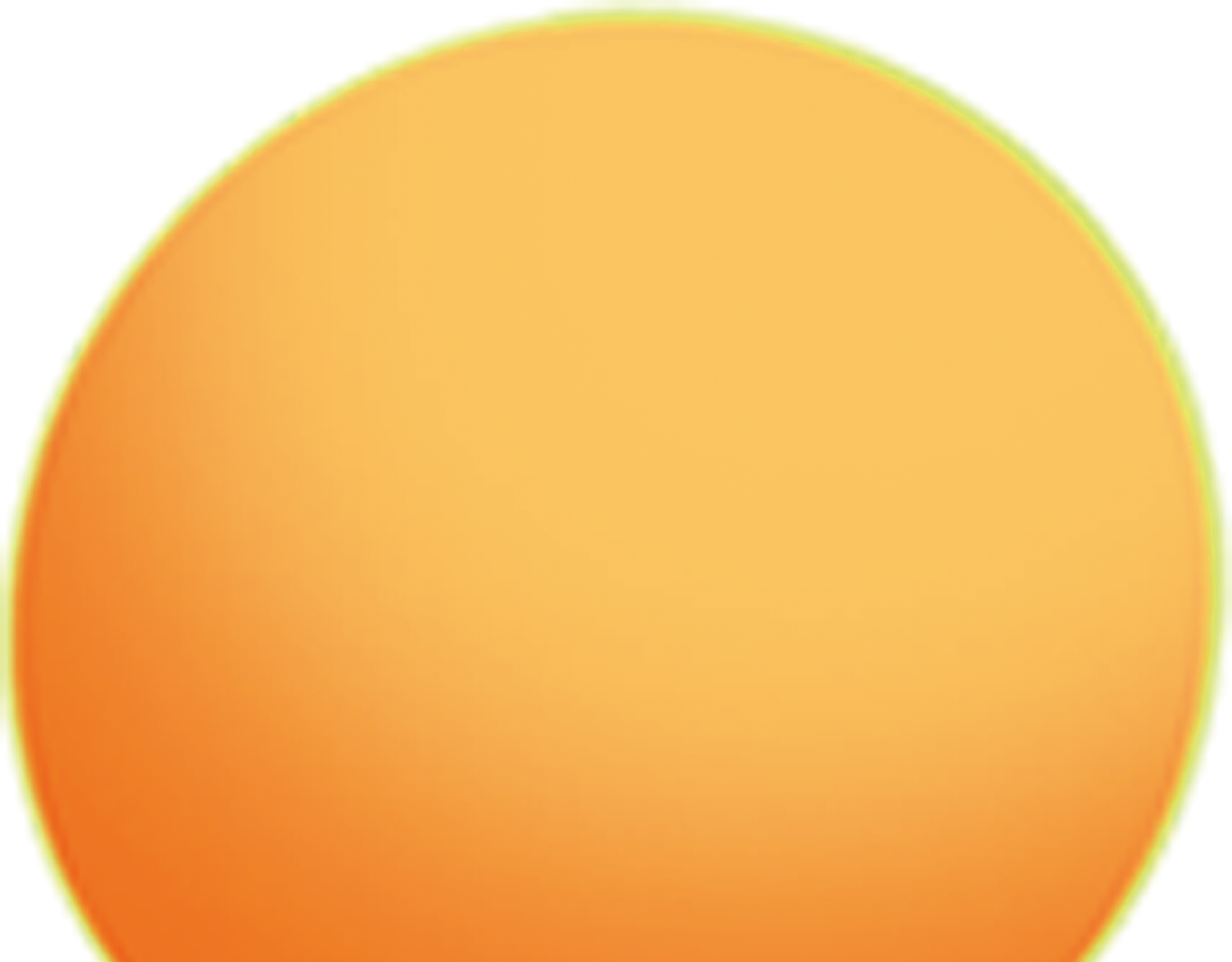 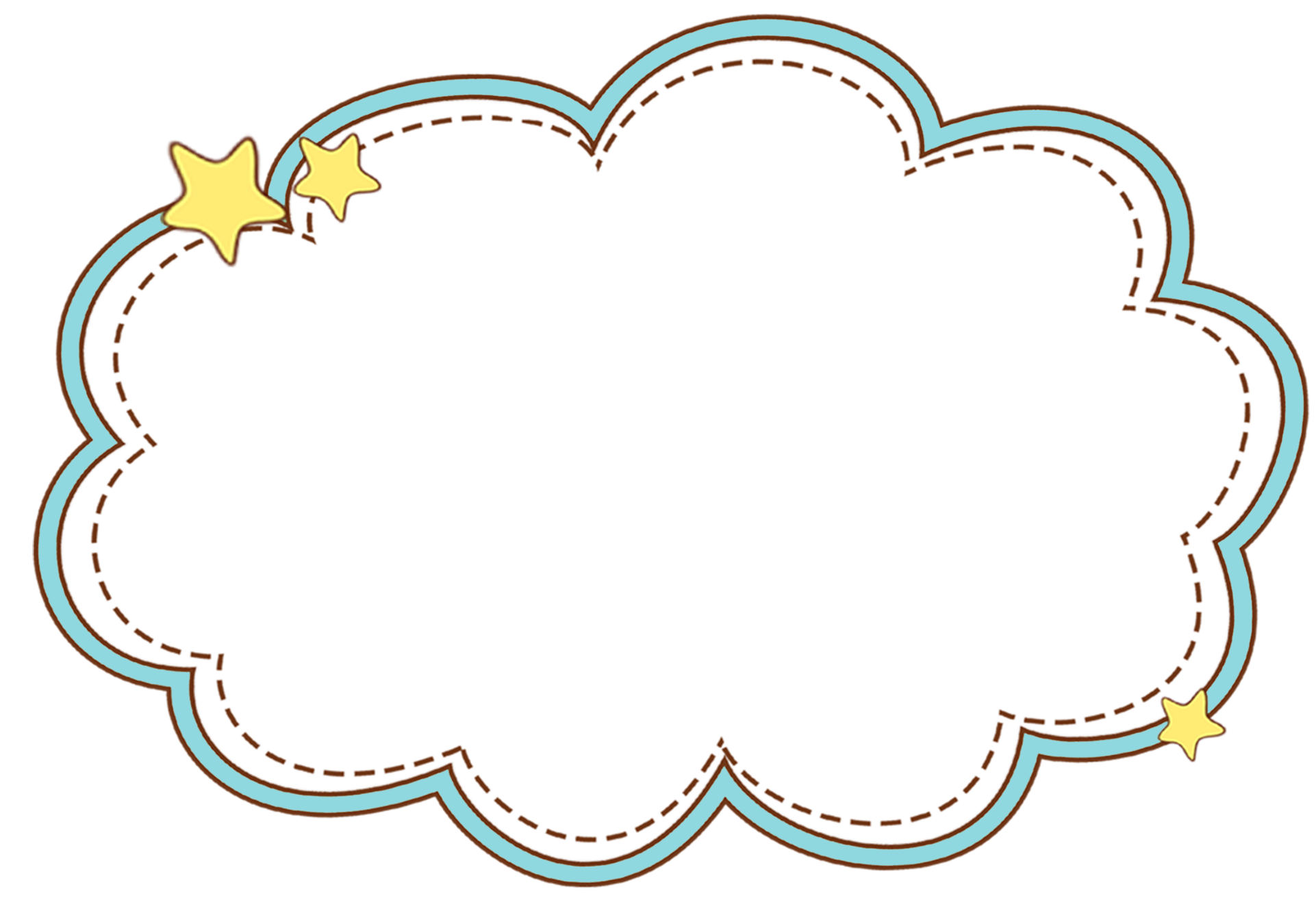 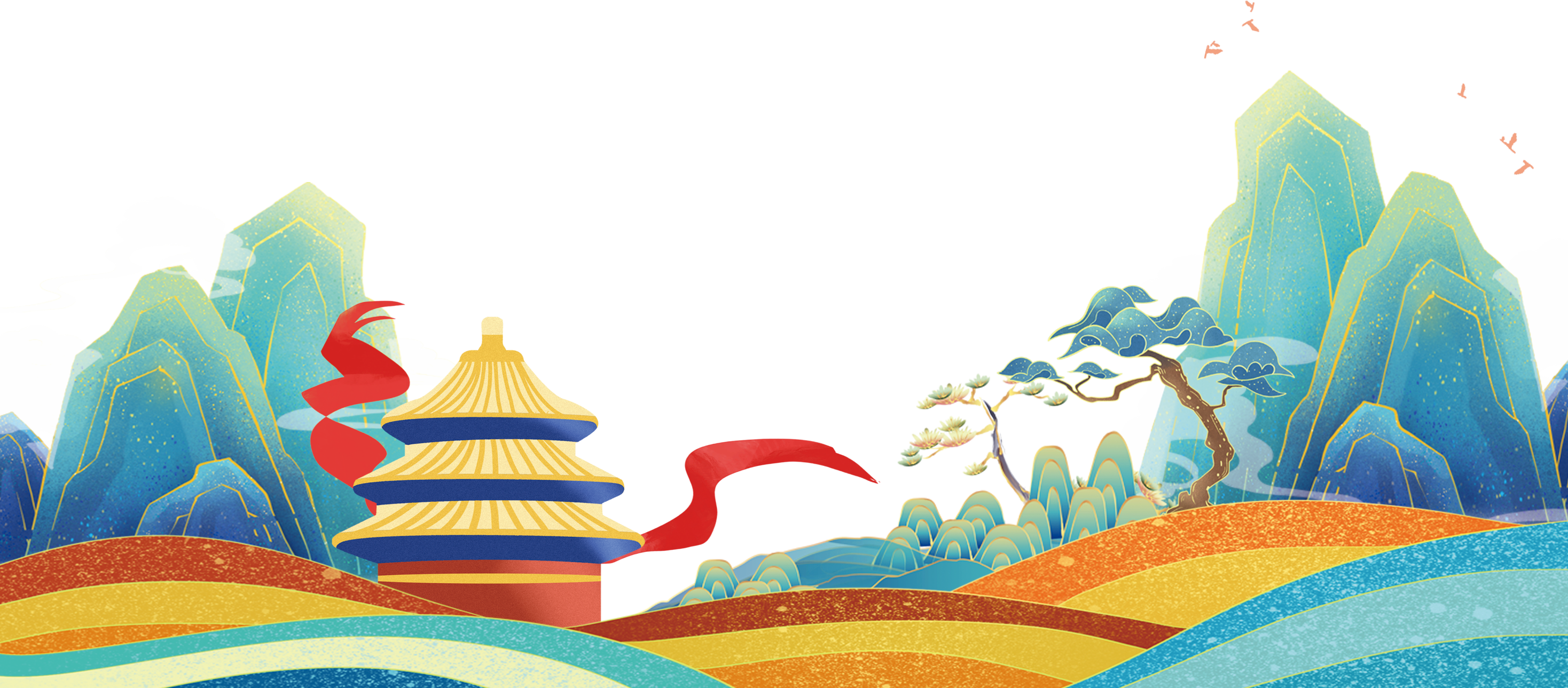 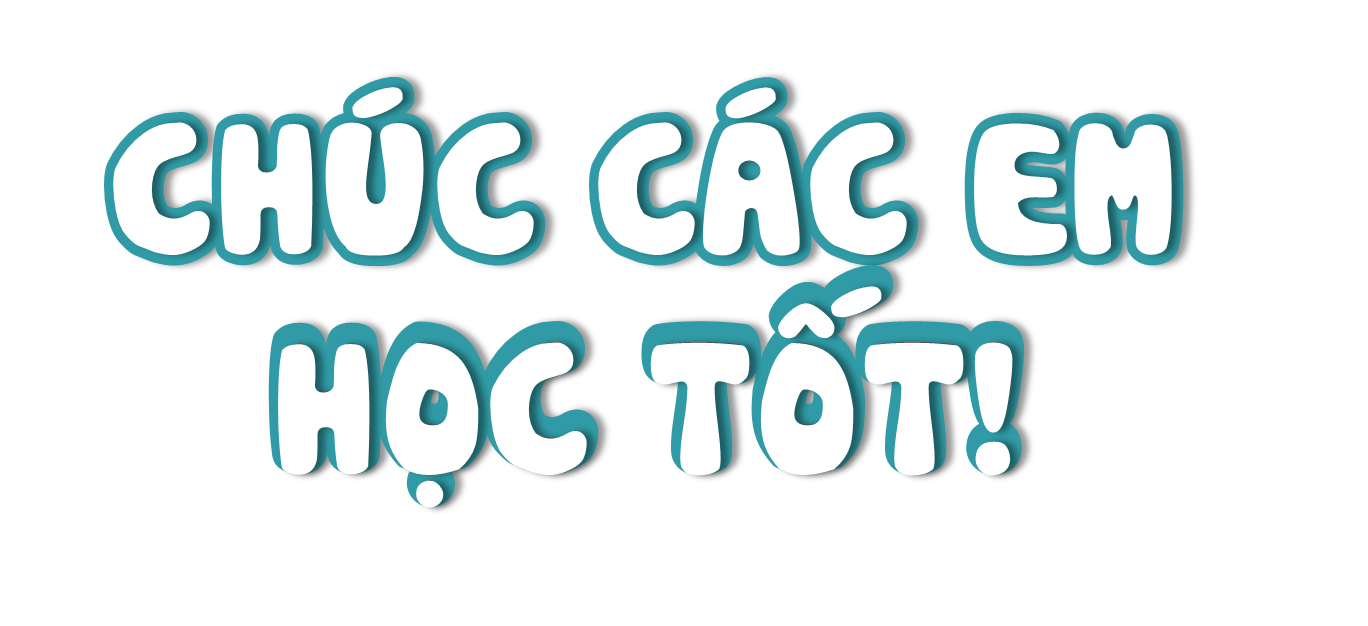